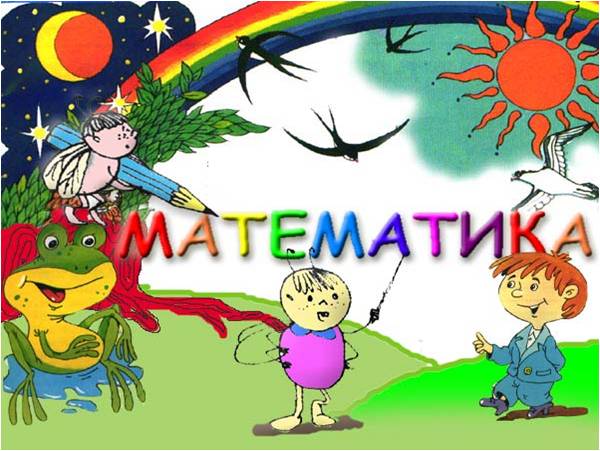 2 младшая группаПодготовила воспитательКорнилова Л.В.
Цель: Развитие математических представлений у детей младшего возраста посредством дидактических, подвижных игр, изобразительного творчества, чтения художественной литературы. Создание условий для формирования математических представлений.
Задачи: Продолжать формировать первичные представления об основных свойствах объектов окружающего мира: форме, цвете, размере, количестве, части и целом. Развивать логическое мышление, внимание, память.
Ожидаемые результаты: развитие умственных возможностей и способностей, уверенности в своих ответах, интерес к познавательному развитию.
   Заинтересованность со стороны родителей к повышению уровня знаний по математическому развитию детей.
Социально-коммуникативное развитие
и
Познавательное развитие
НОД  «Путешествие в голубую страну»
           «Счет до трех»
Дидактические игры
Настольно печатные игры
Игры эксперименты
Сюжетно ролевые игры
Трудовые поручения: 
«Помогаем складывать игрушки»
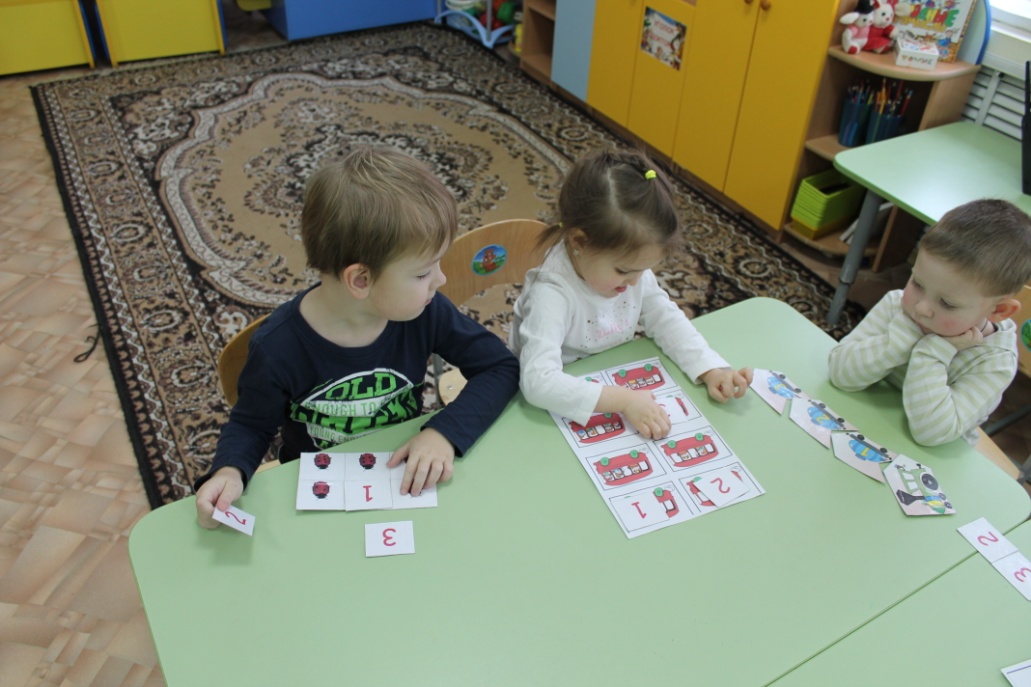 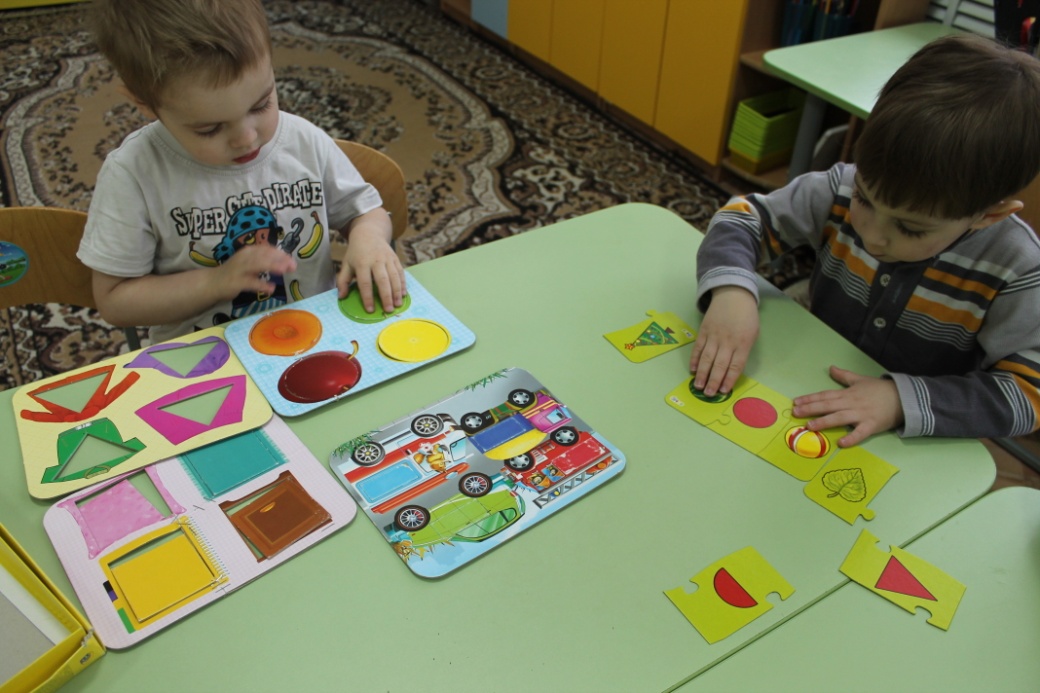 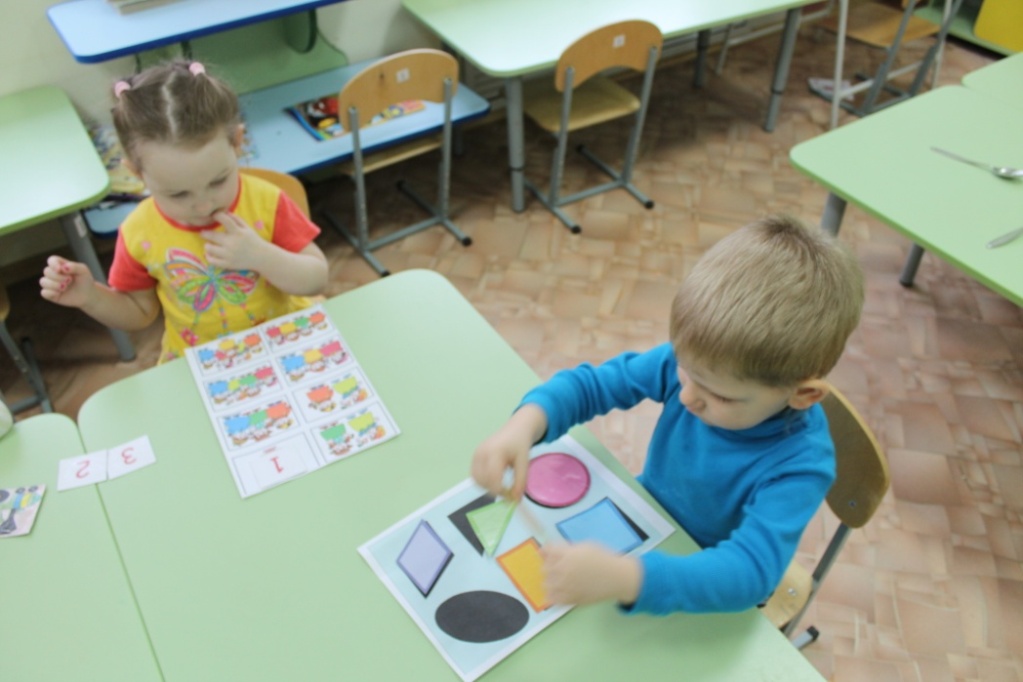 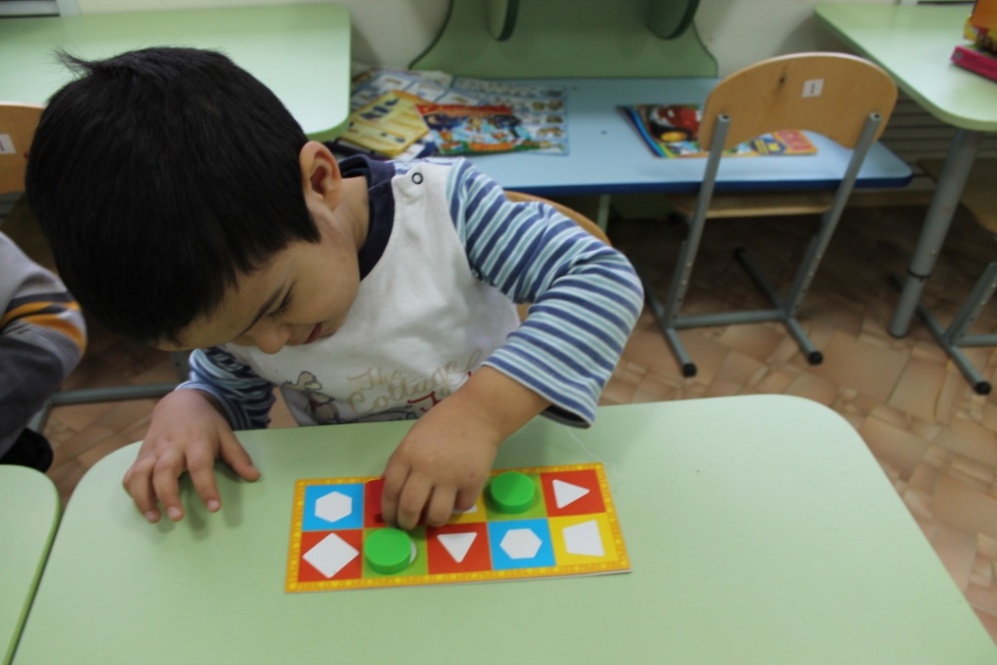 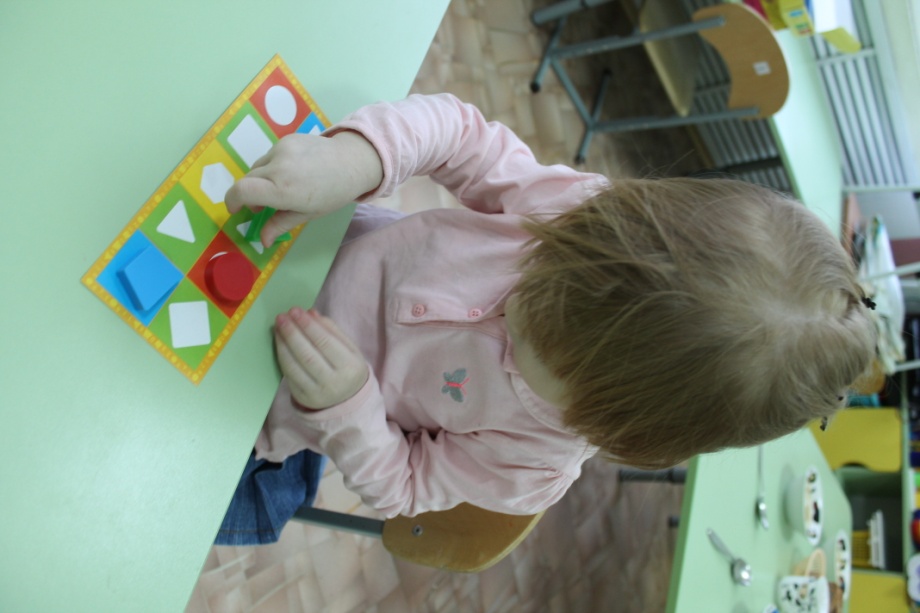 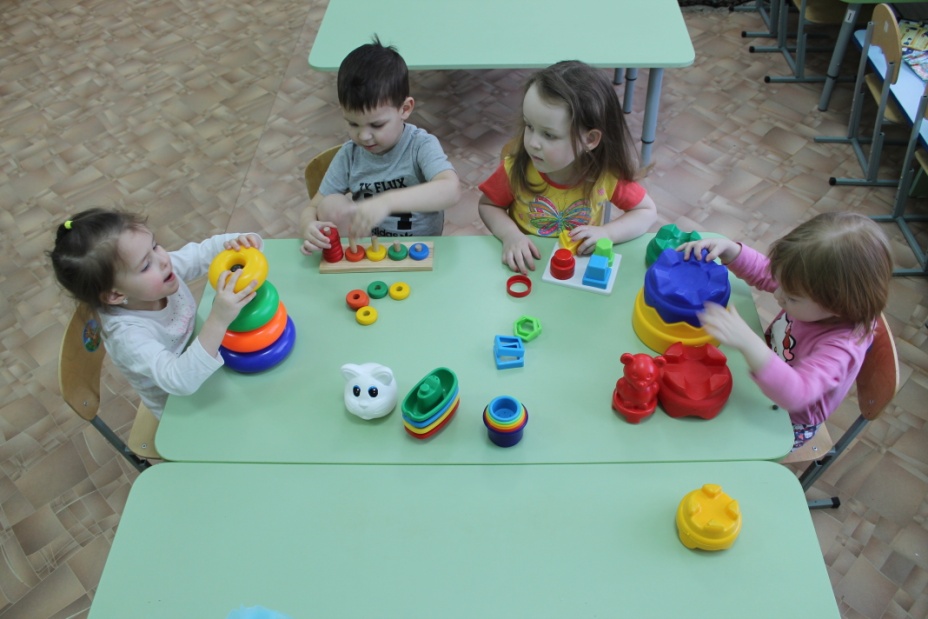 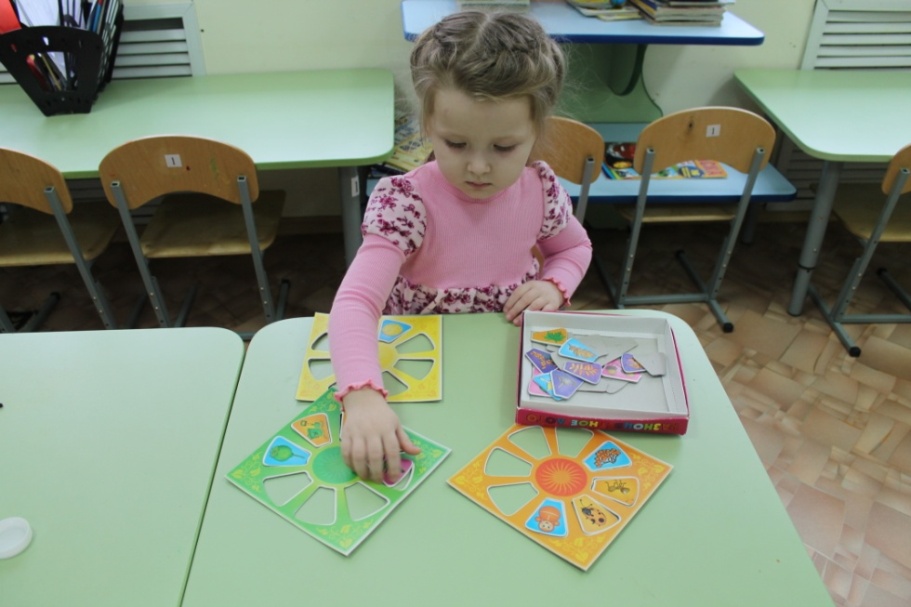 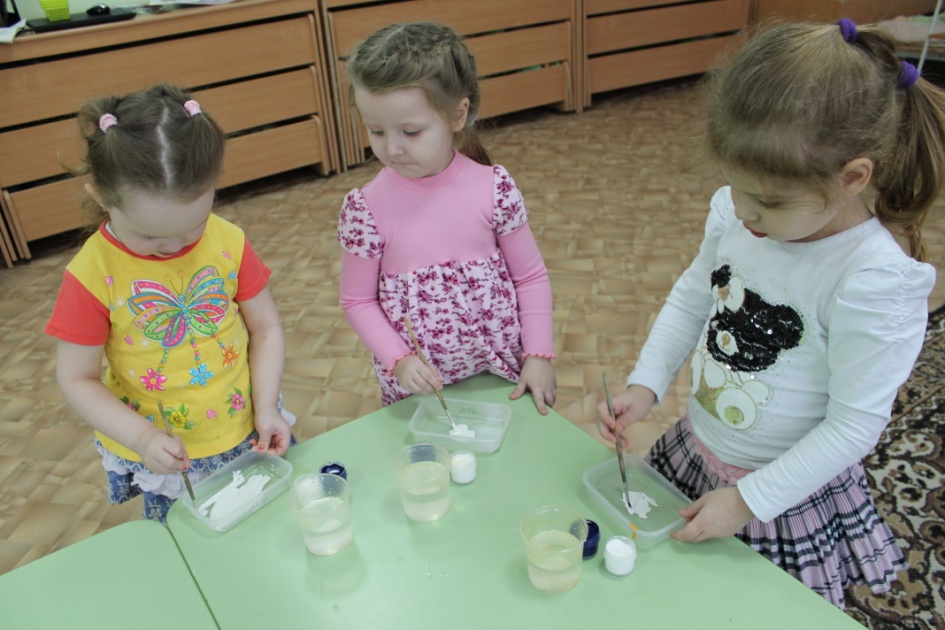 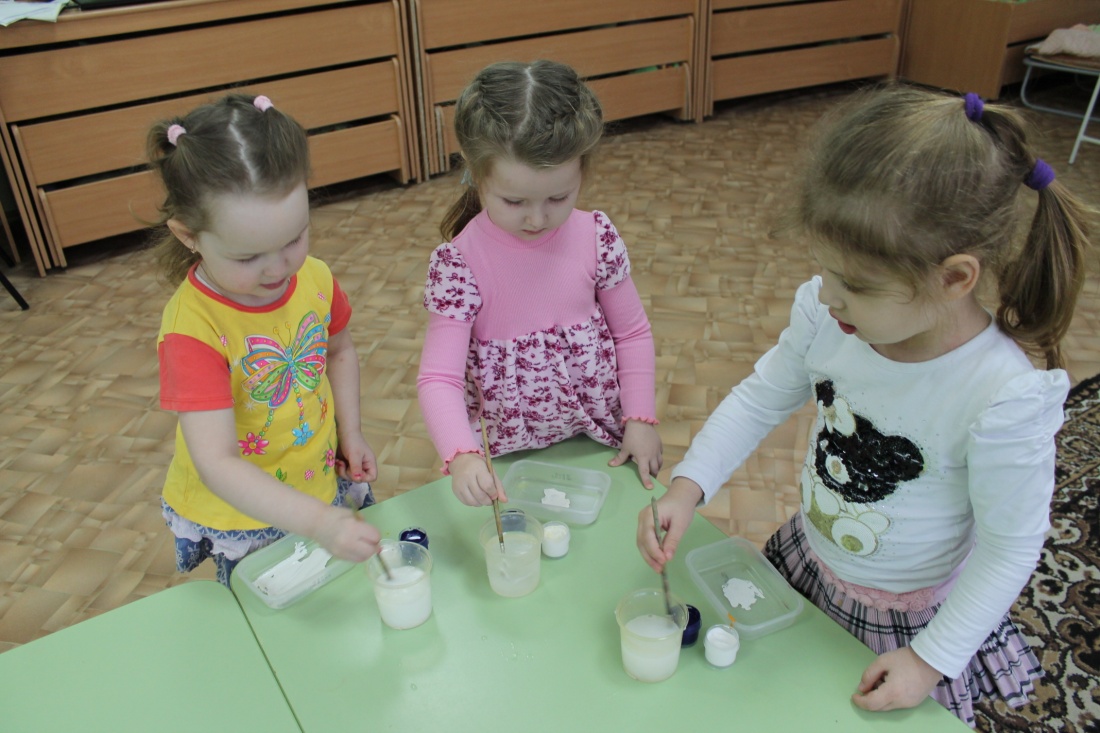 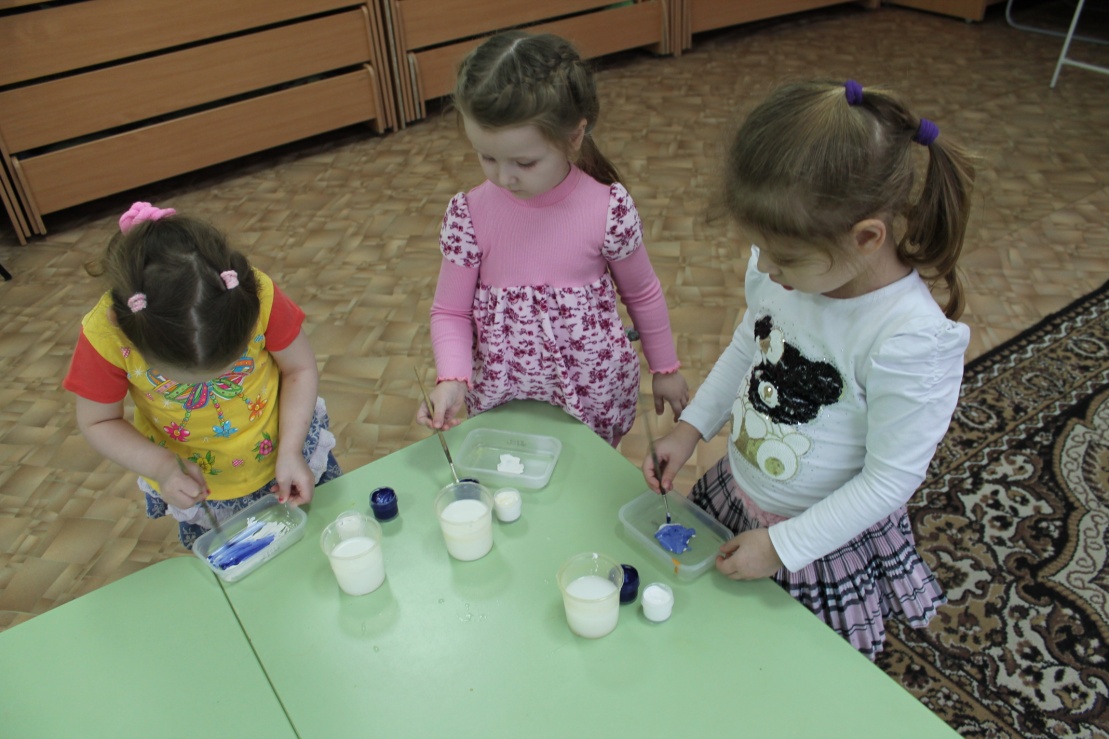 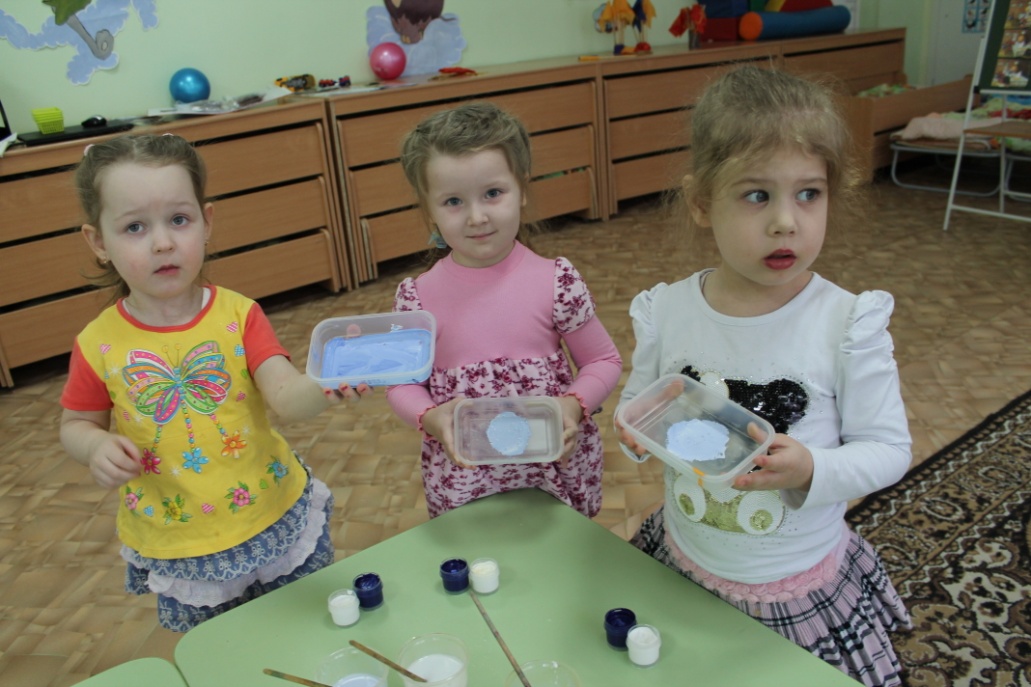 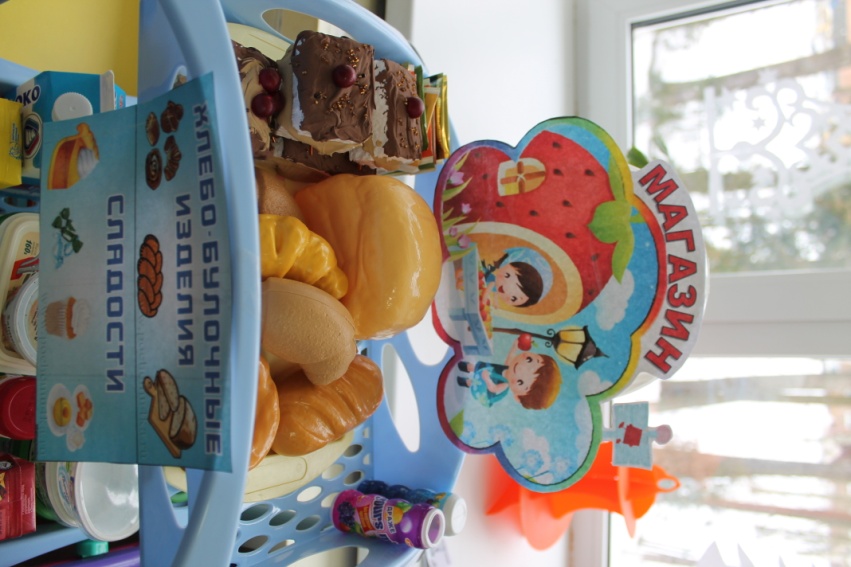 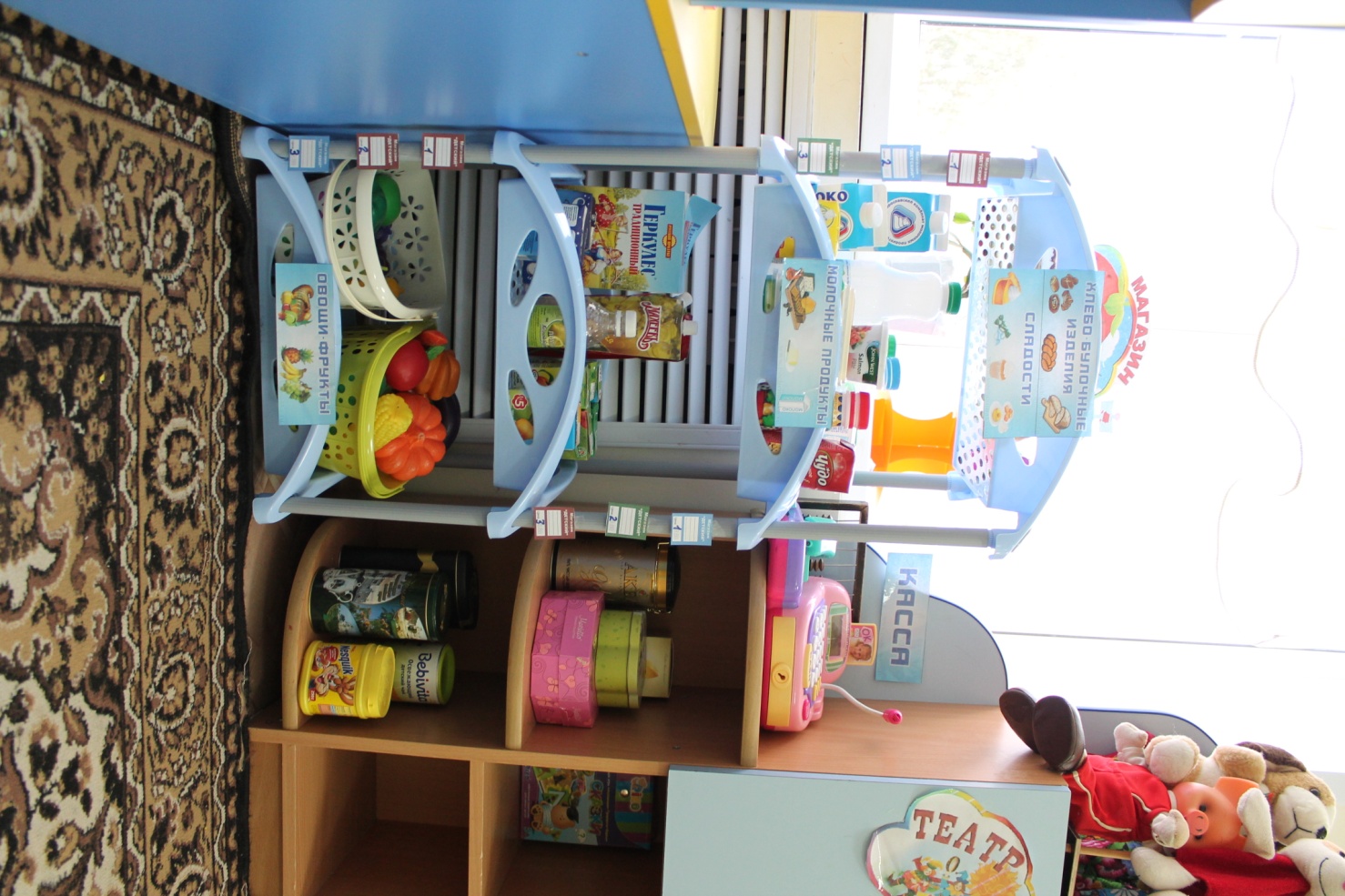 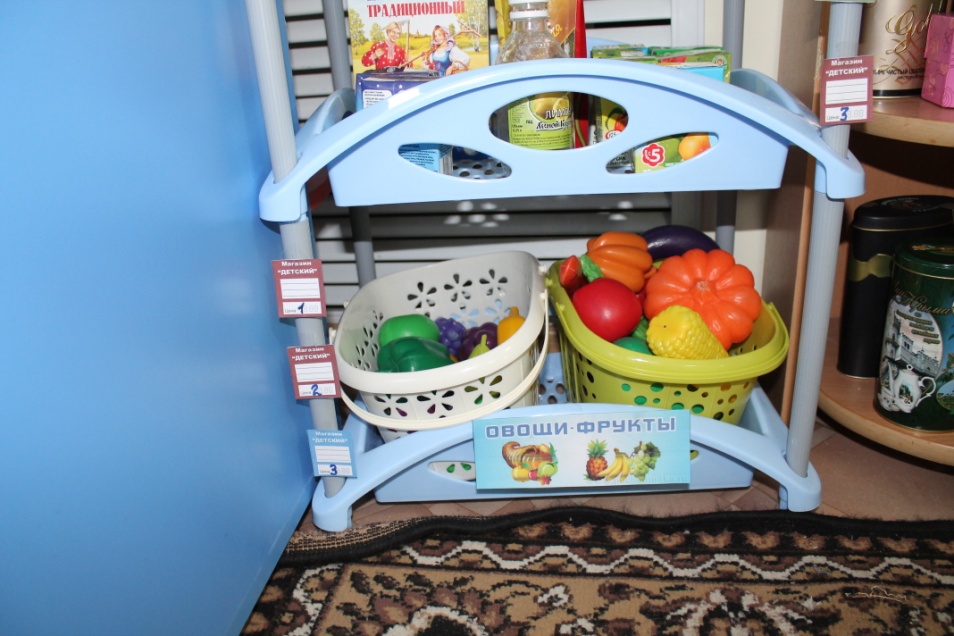 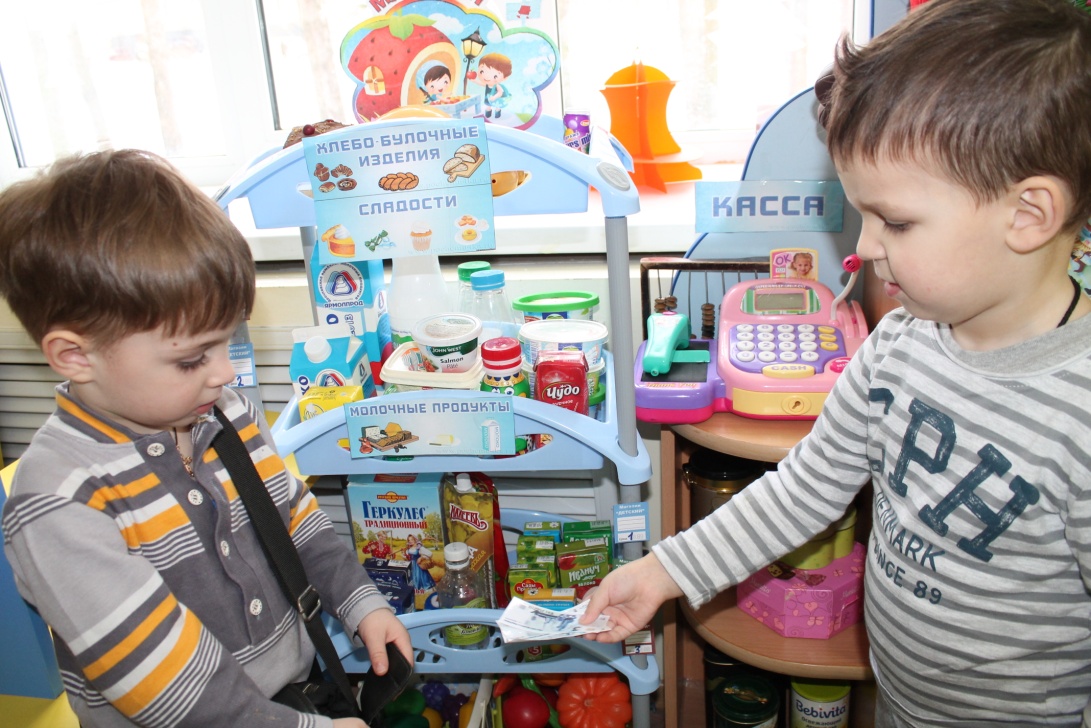 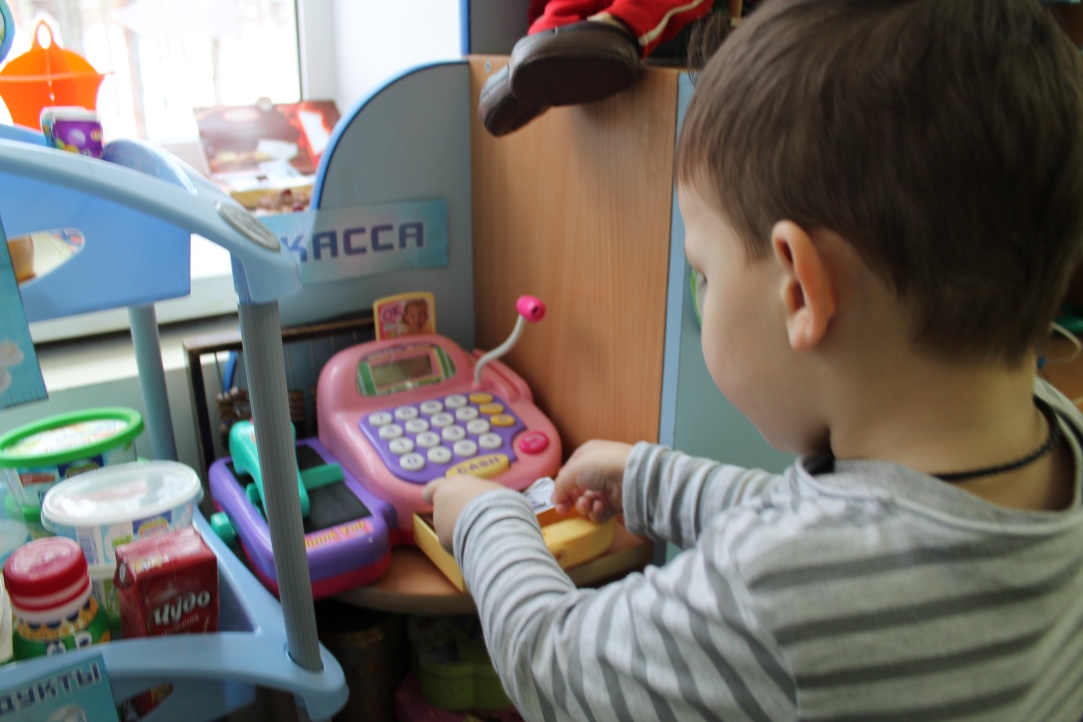 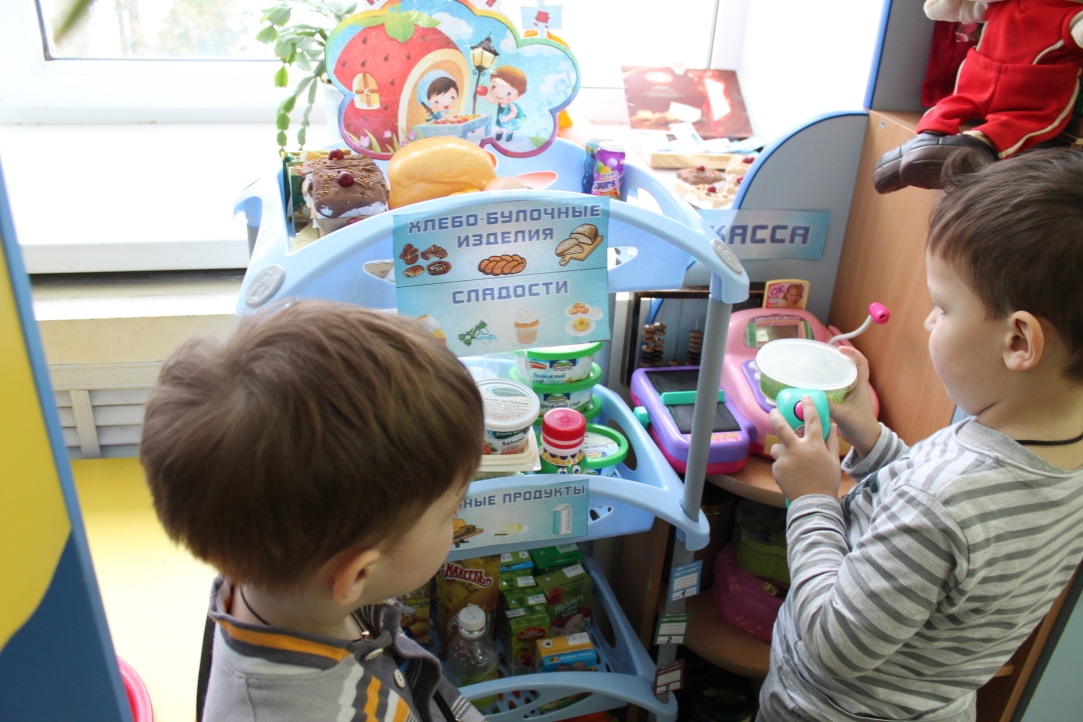 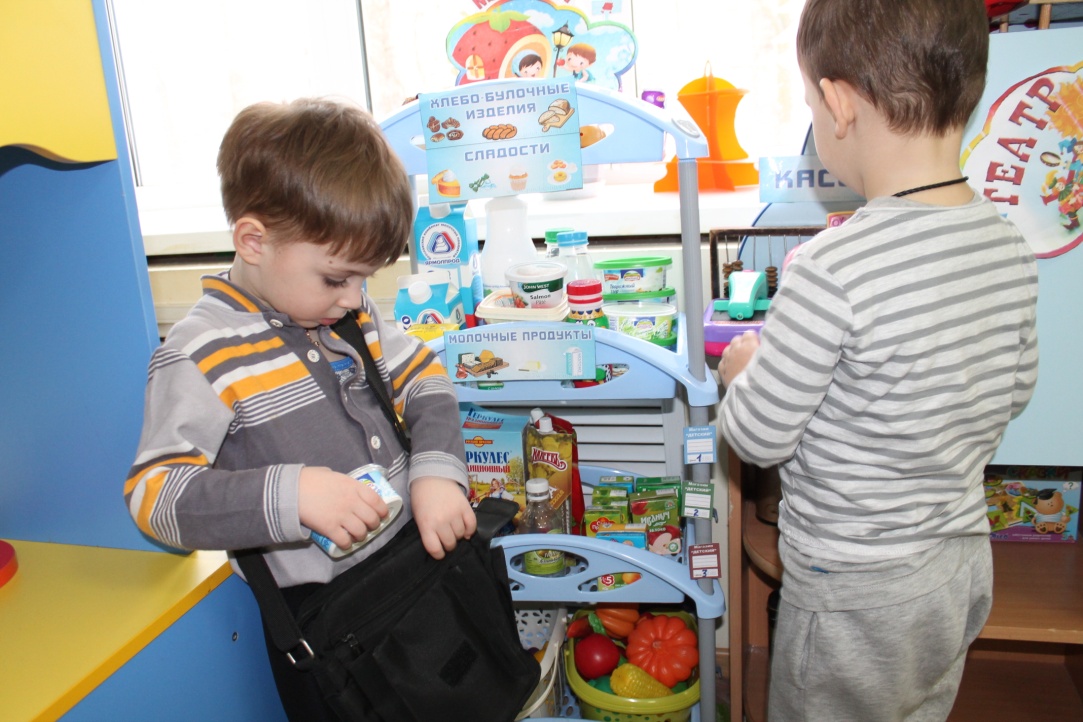 Речевое развитие.
Пальчиковые игры
«Дружные пальчики»
«Три богатыря»
Игры в умную сказку 
 «Колобок»
 «Курочка Ряба»
 «Разные колеса»
Чтение 
 А.Тимофеевский Веселая геометрия  
 Е. Бортникова . Стихи про цифры про 1,2 и 3
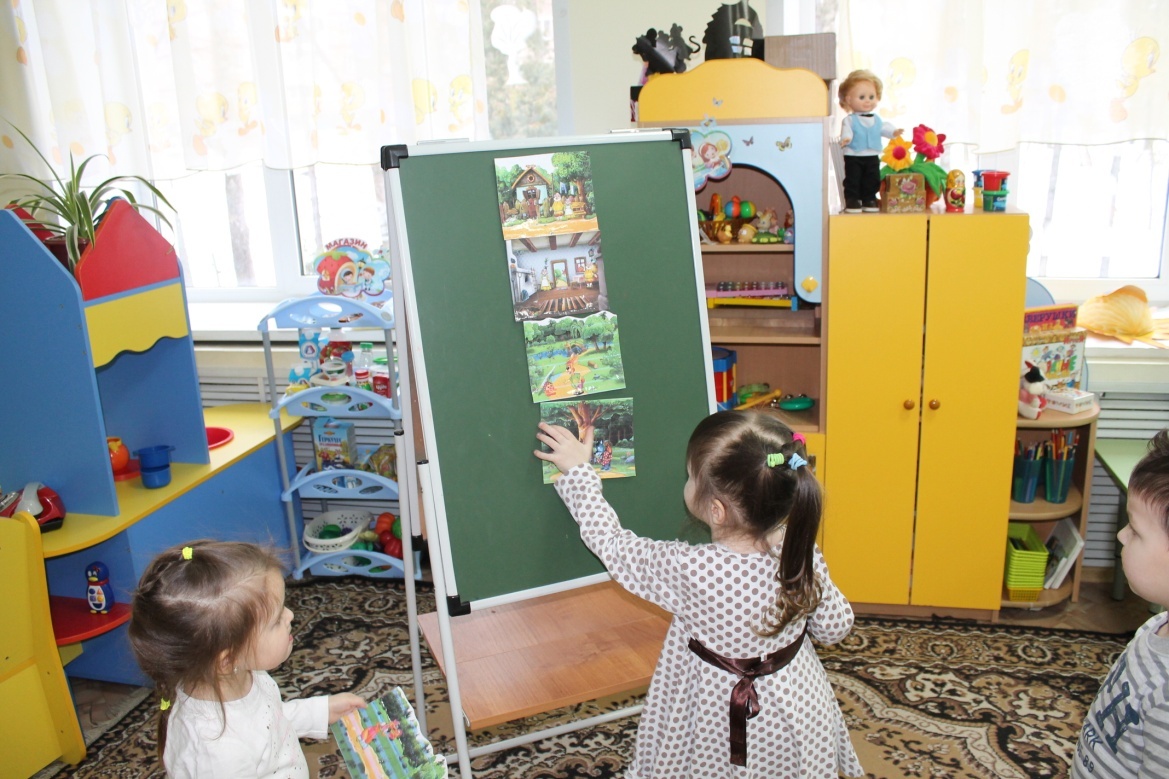 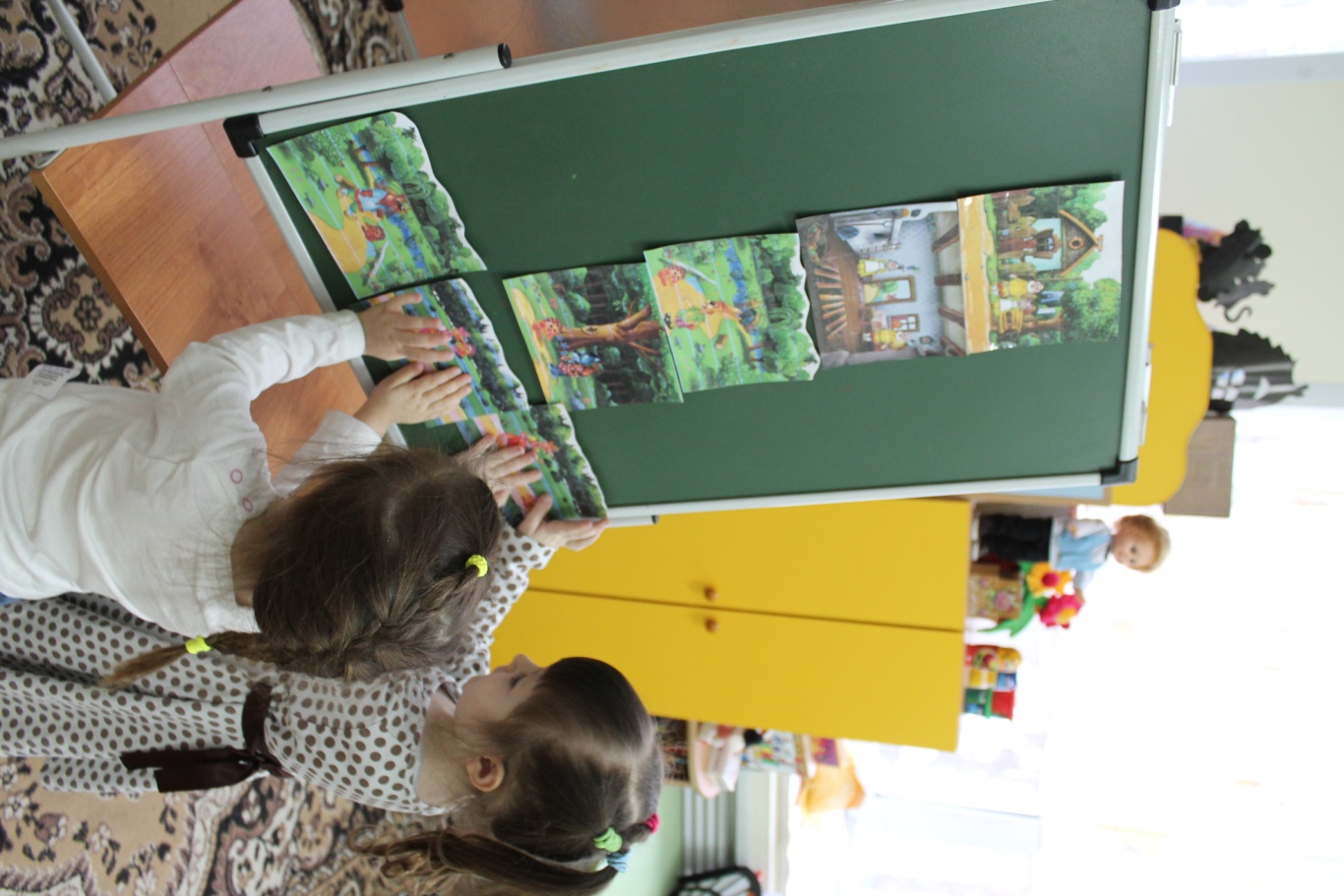 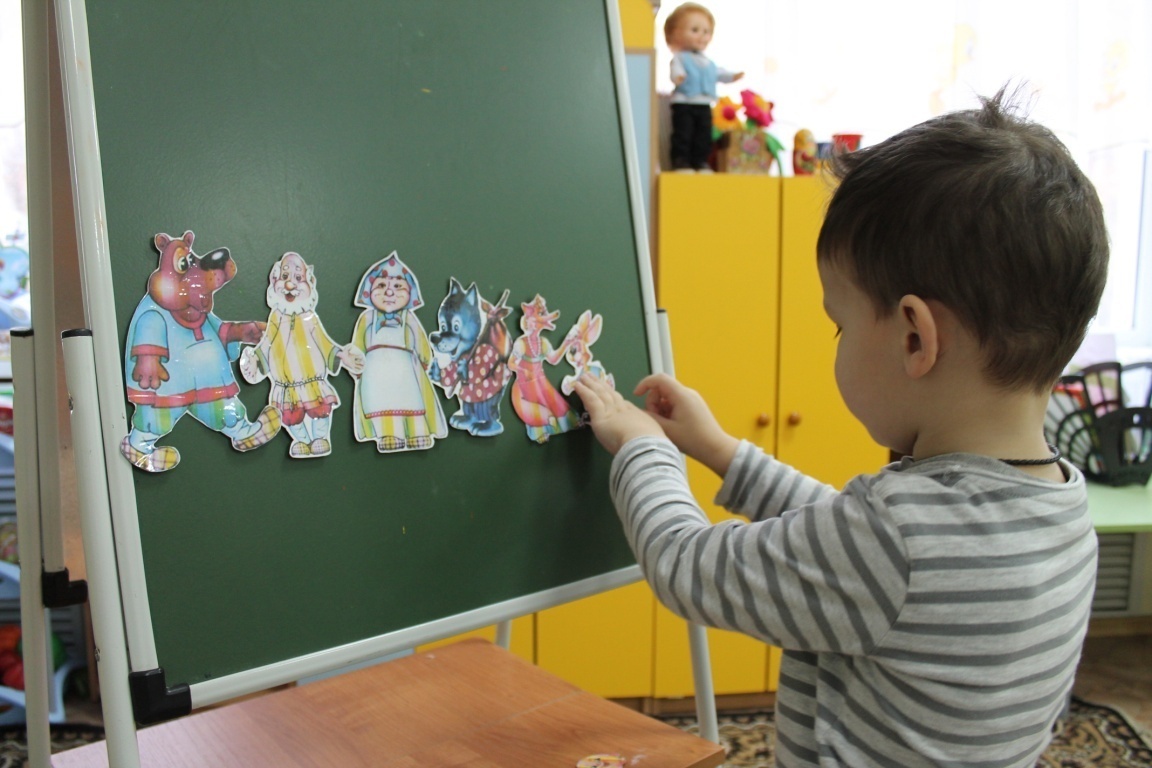 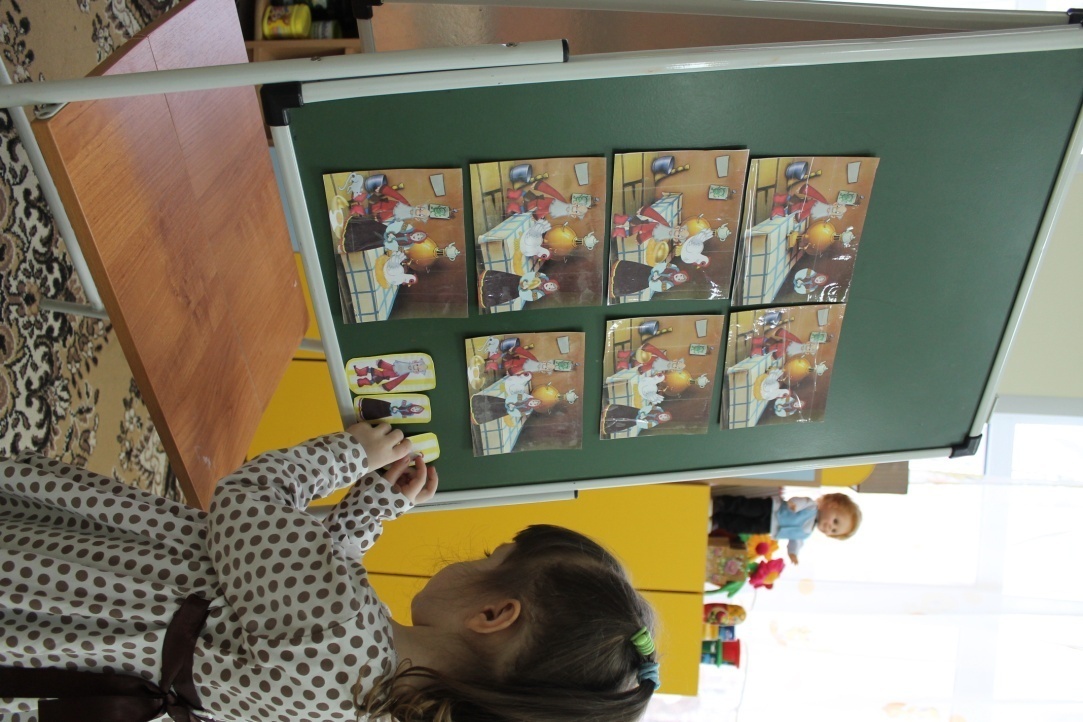 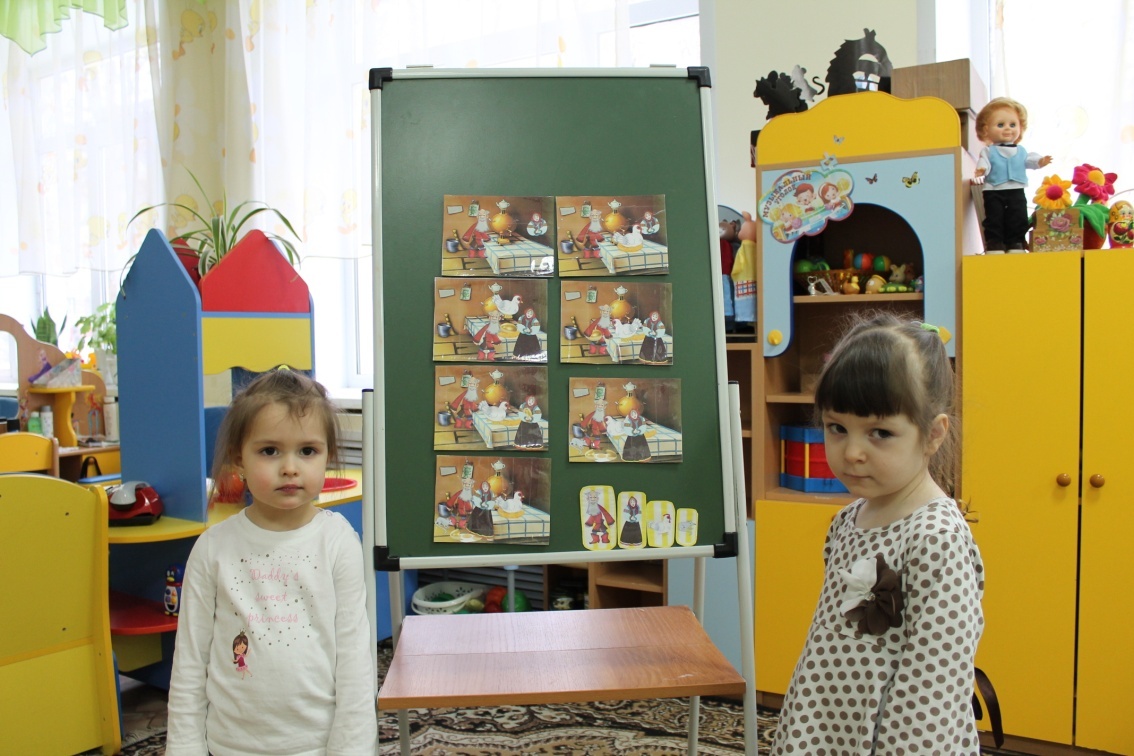 Художественно-эстетическое развитие
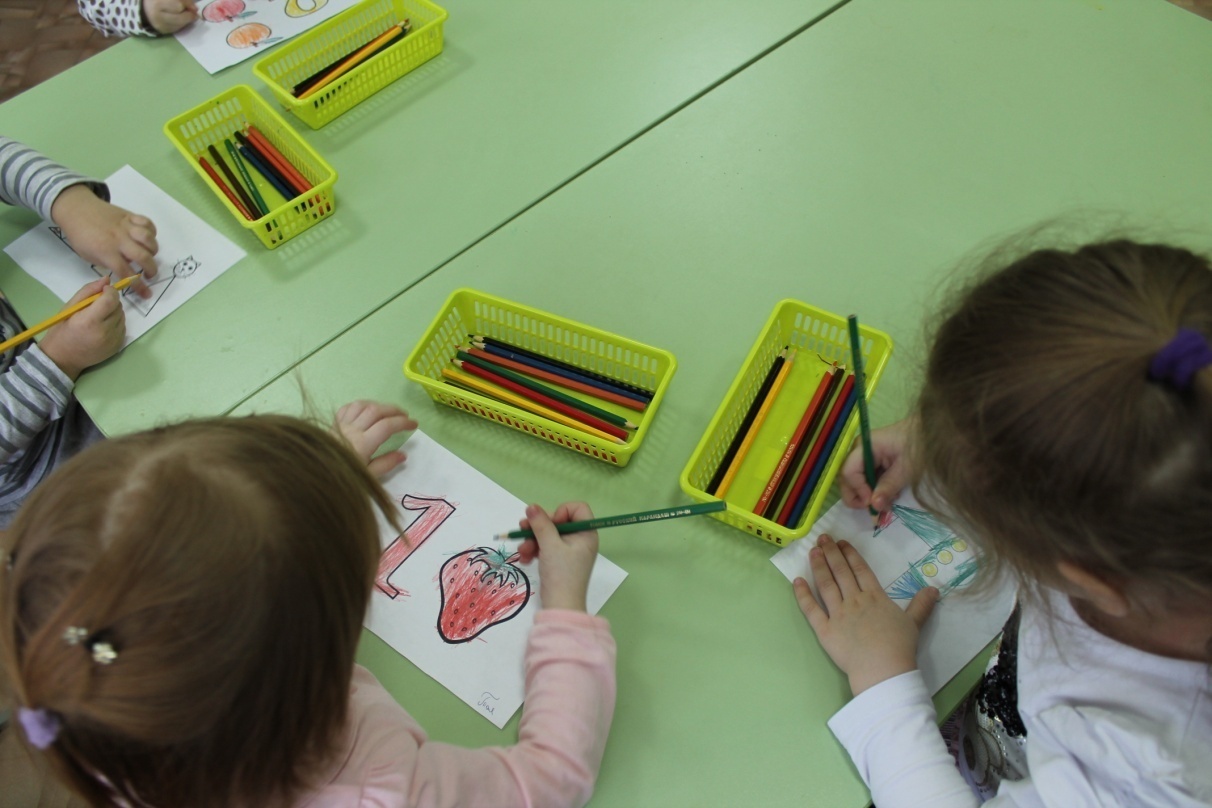 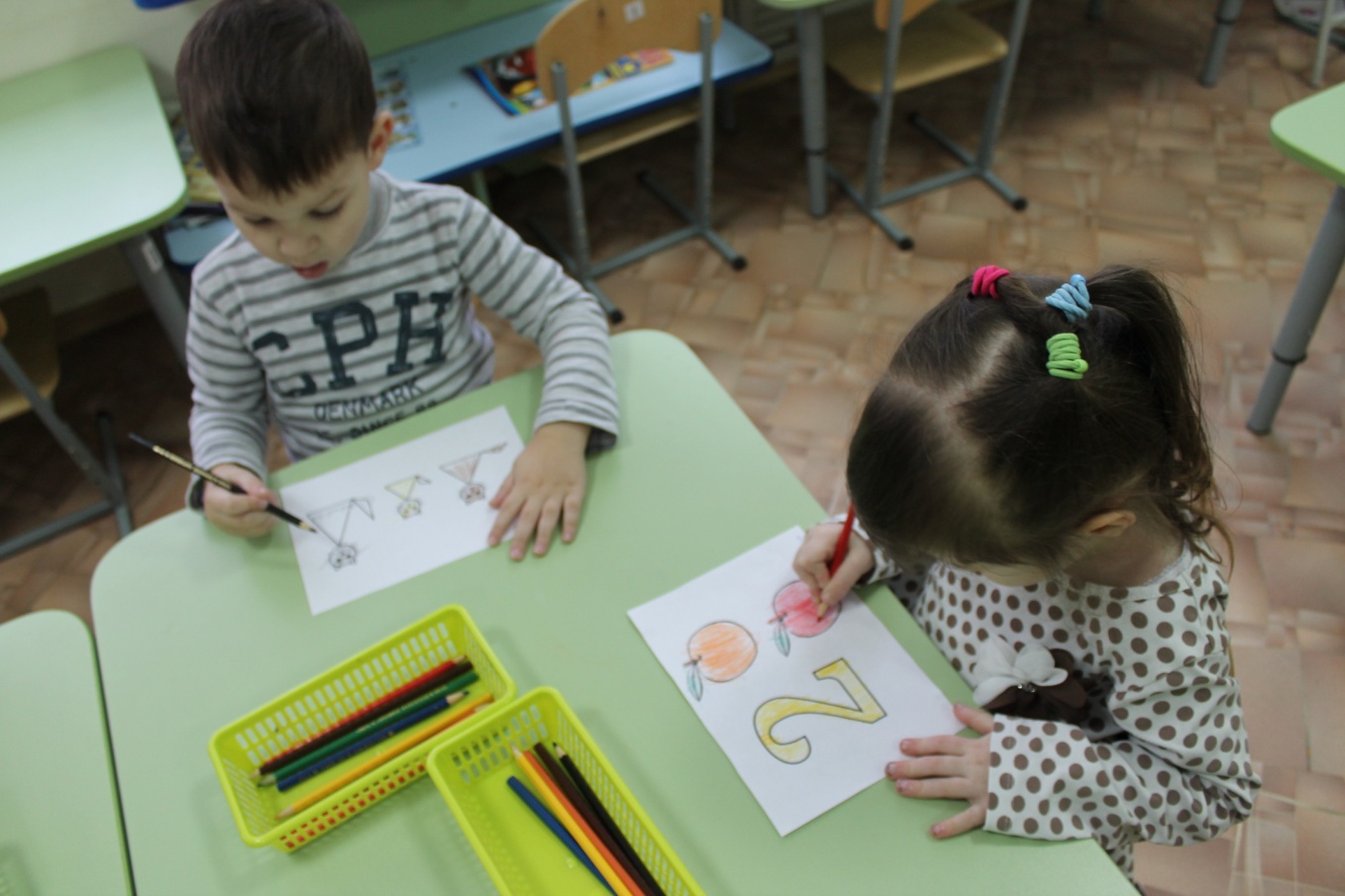 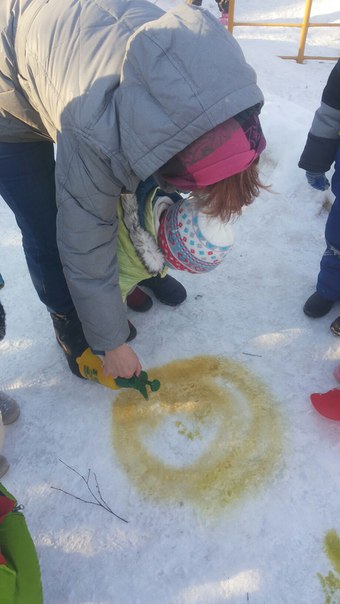 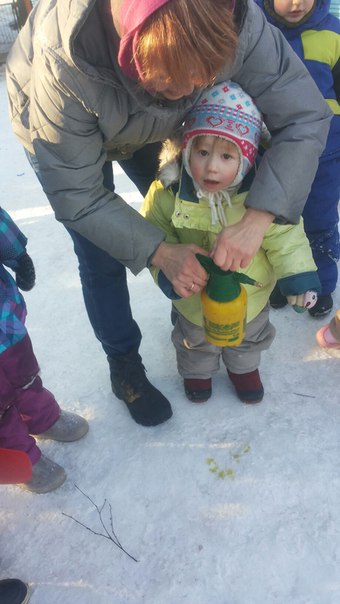 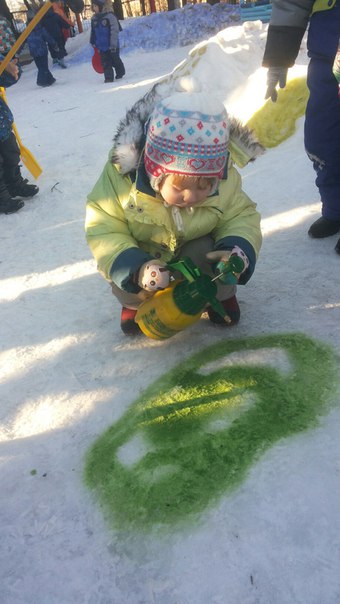 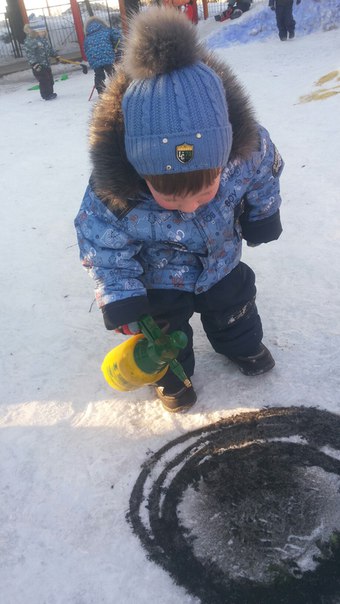 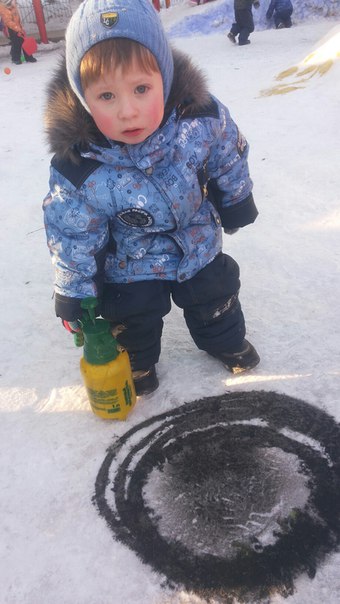 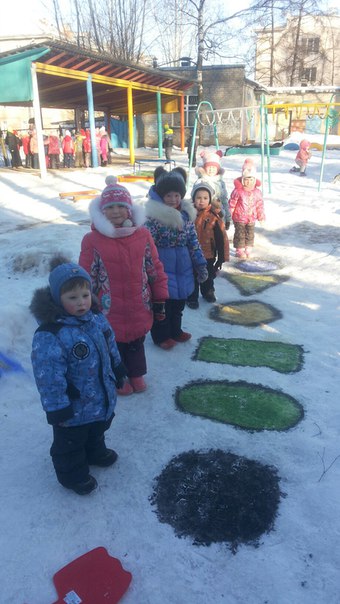 Физическое развитие.
Подвижные игры
«Беги ко мне»
«Что бывает и что не бывает»
Массаж  с массажным мячиком
    «Иглобол-помощник наш»
Массаж 
«Точечный массаж + пальчиковая гимнастика»
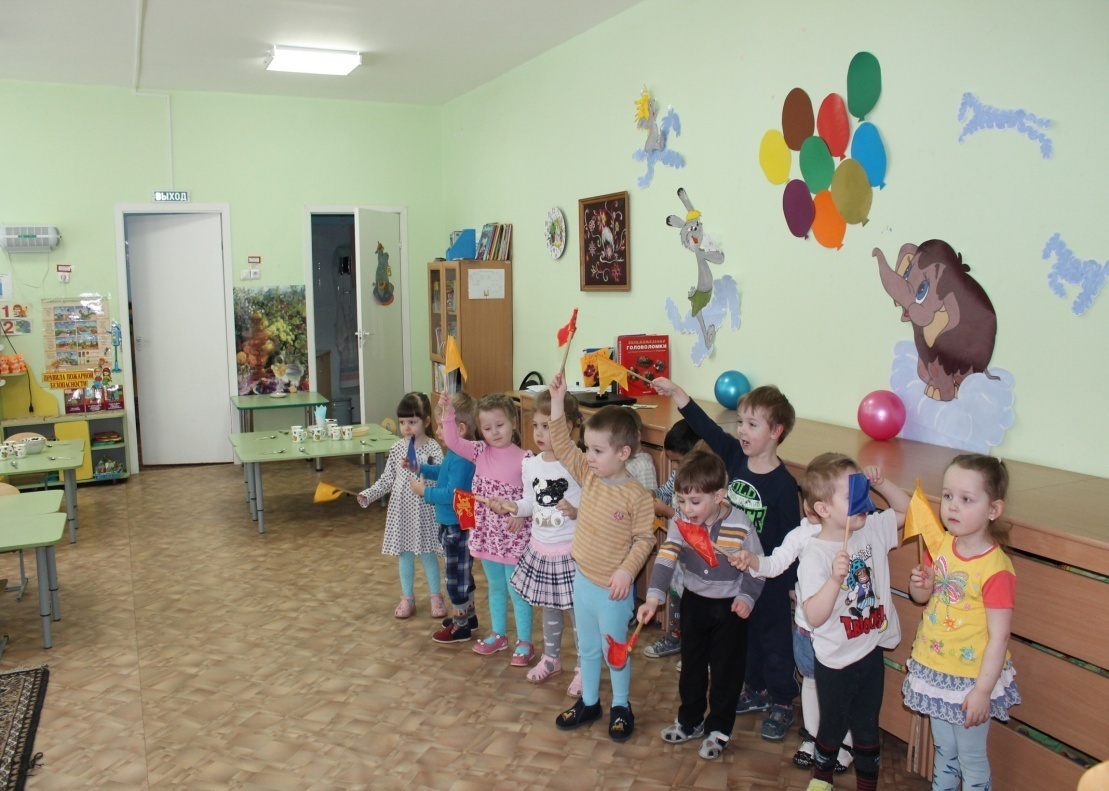 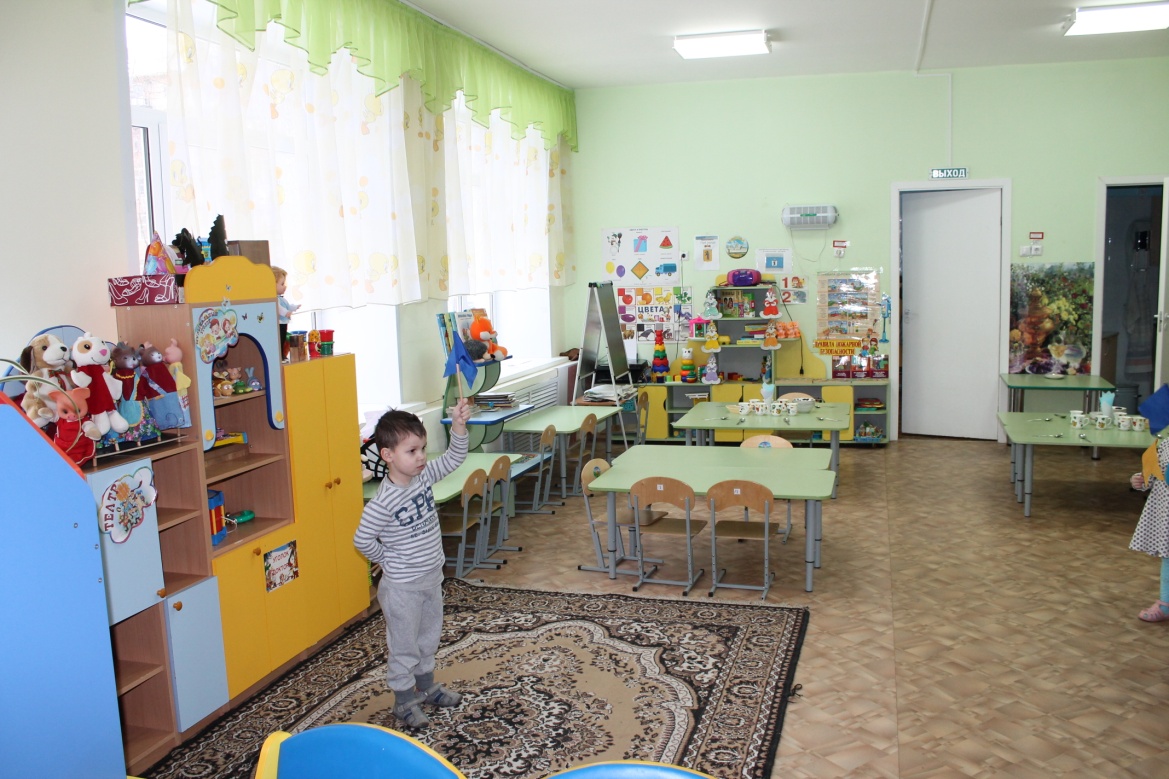 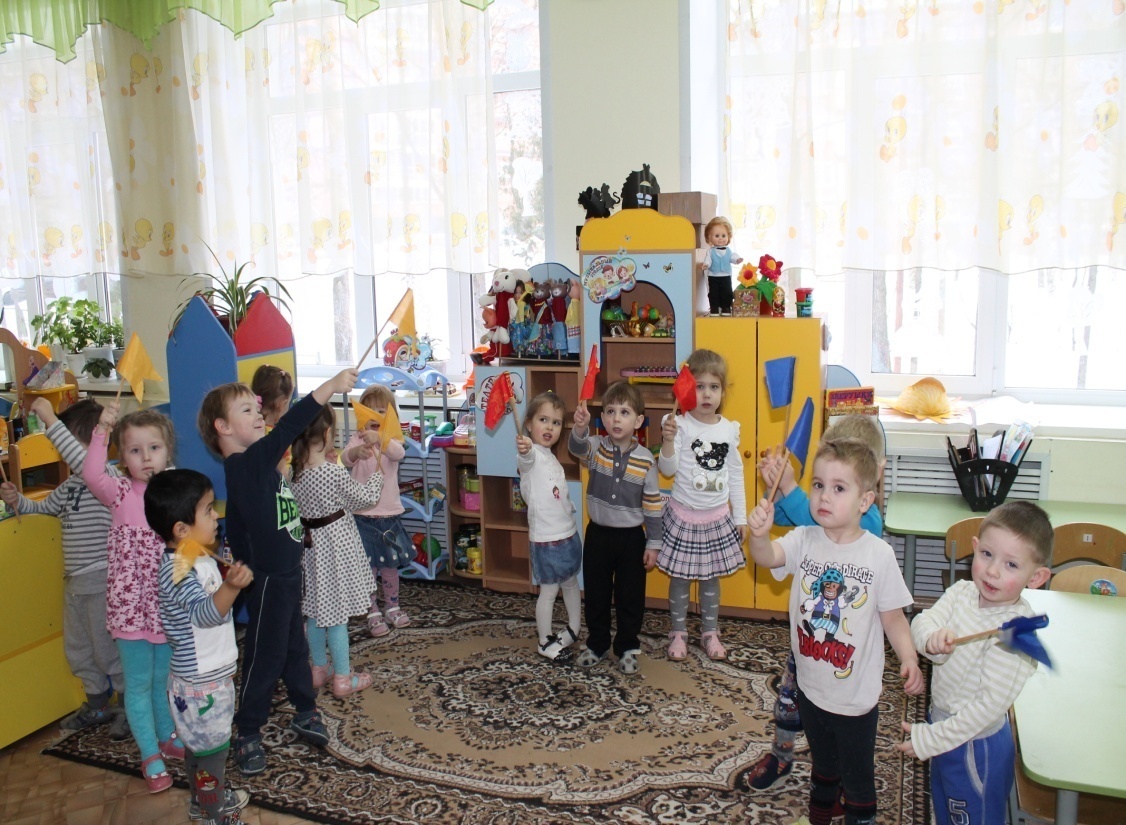 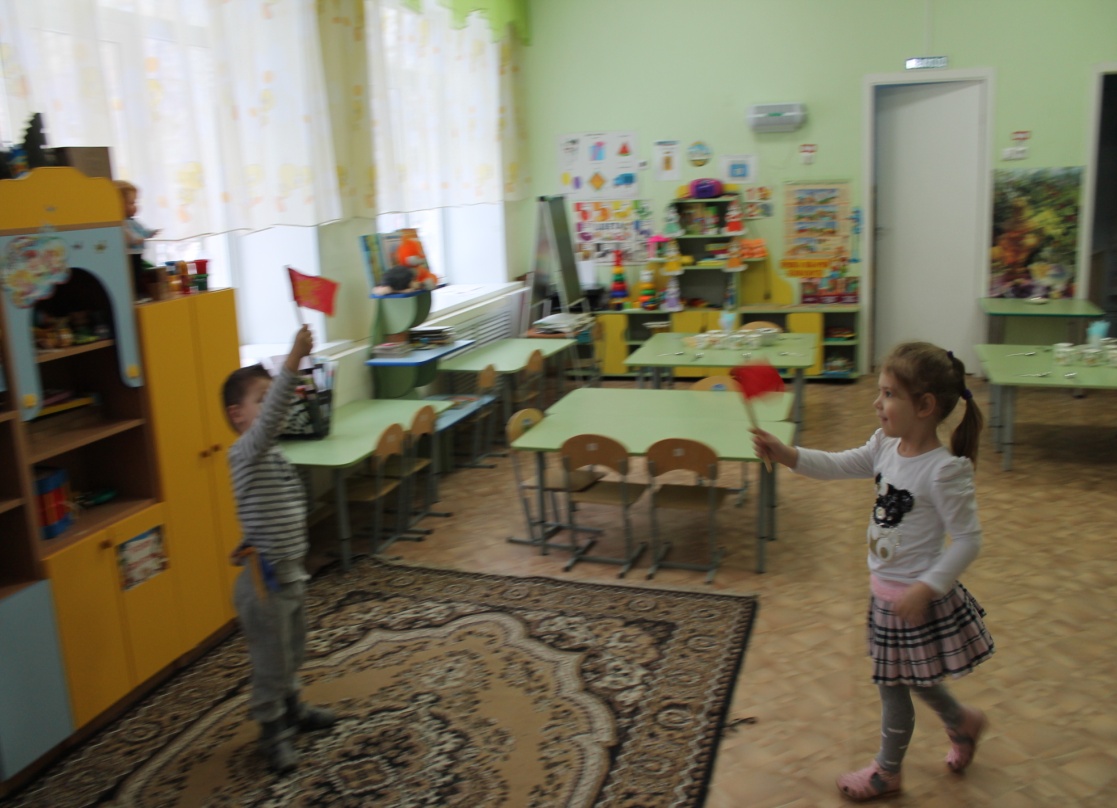 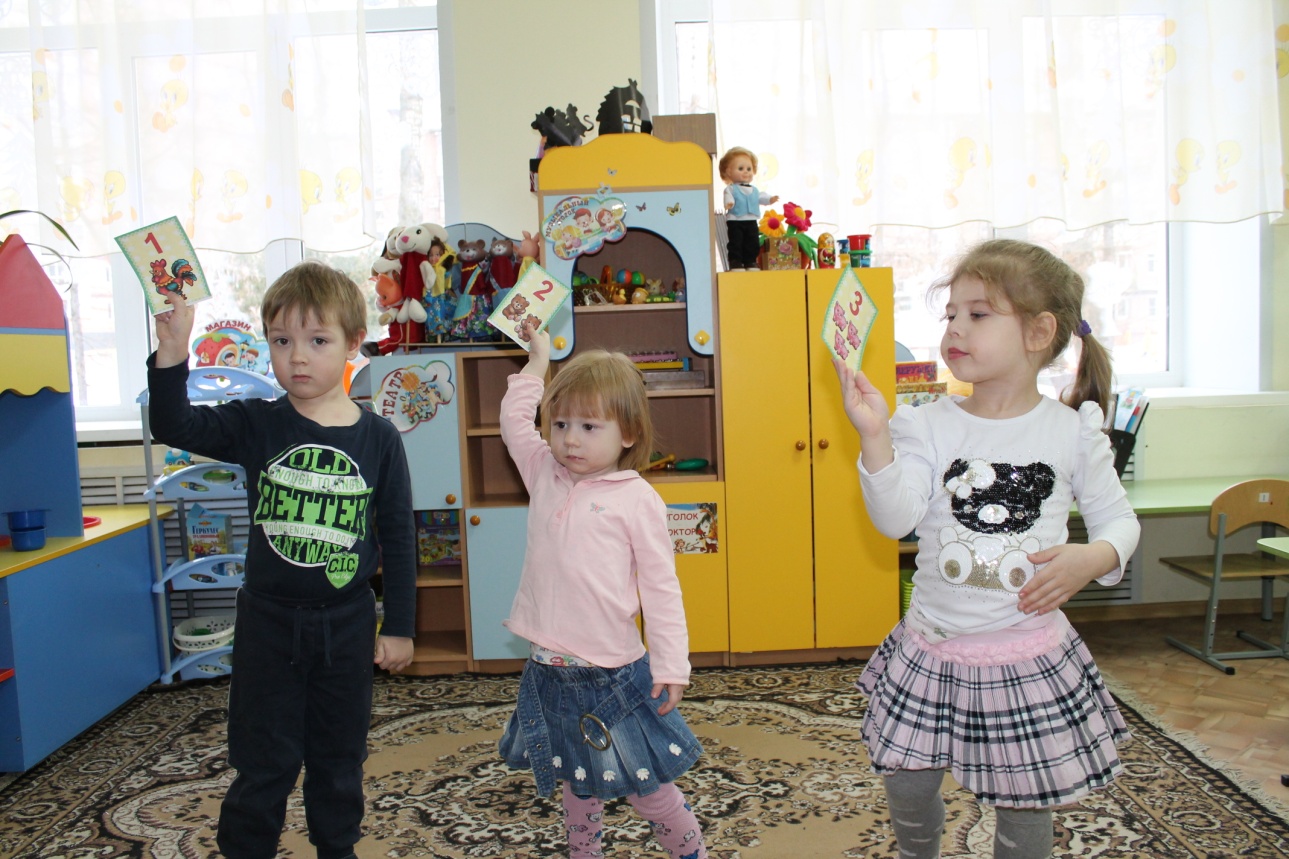 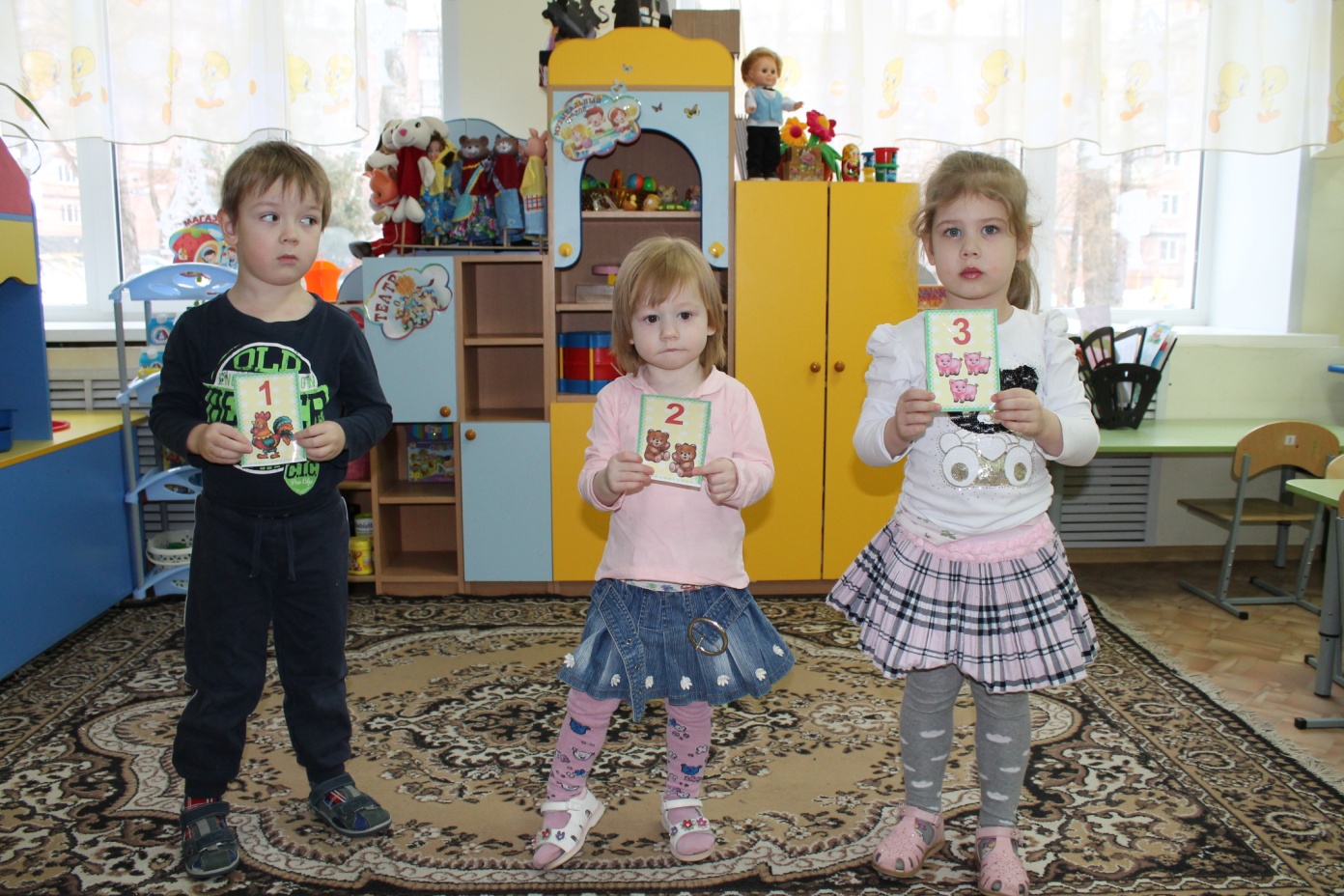 ИКТ
«Счет 1 до 5»
 «Волшебная мозаика»
«Гонки»
«Геометрические фигуры»
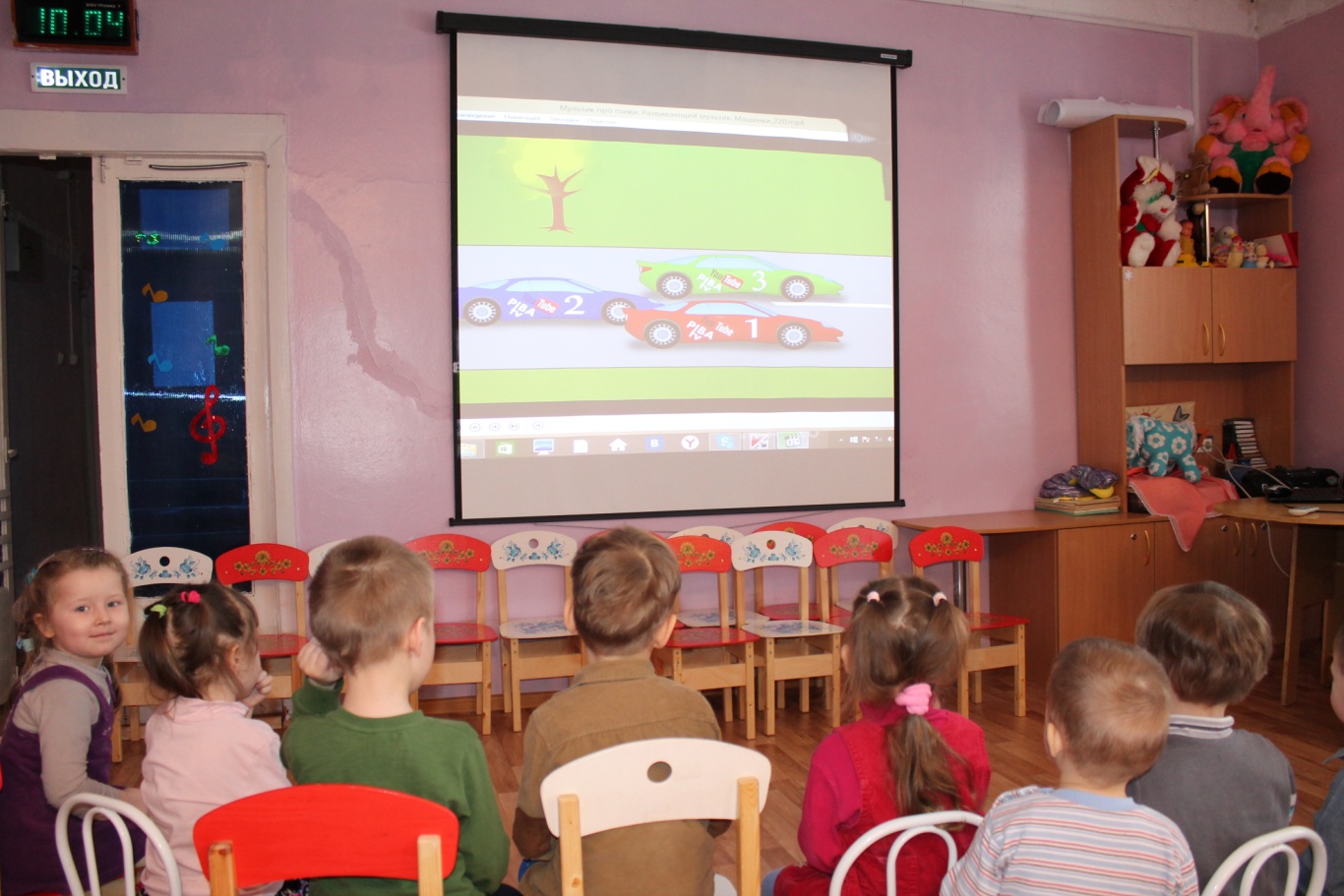 Развлечение
«В гостях у кота  ЛЕОПОЛЬДА»
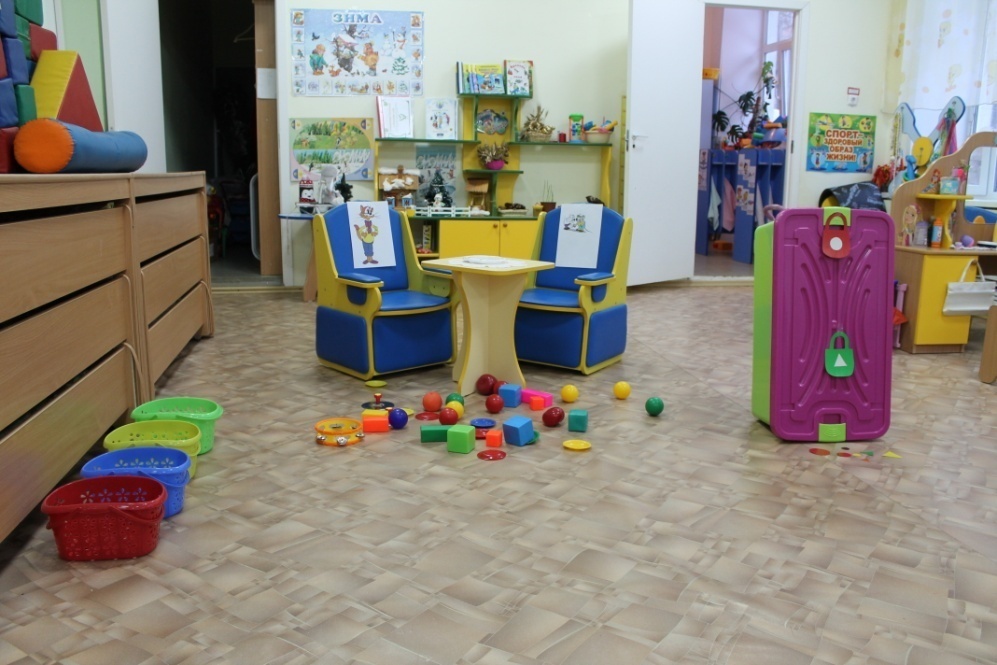 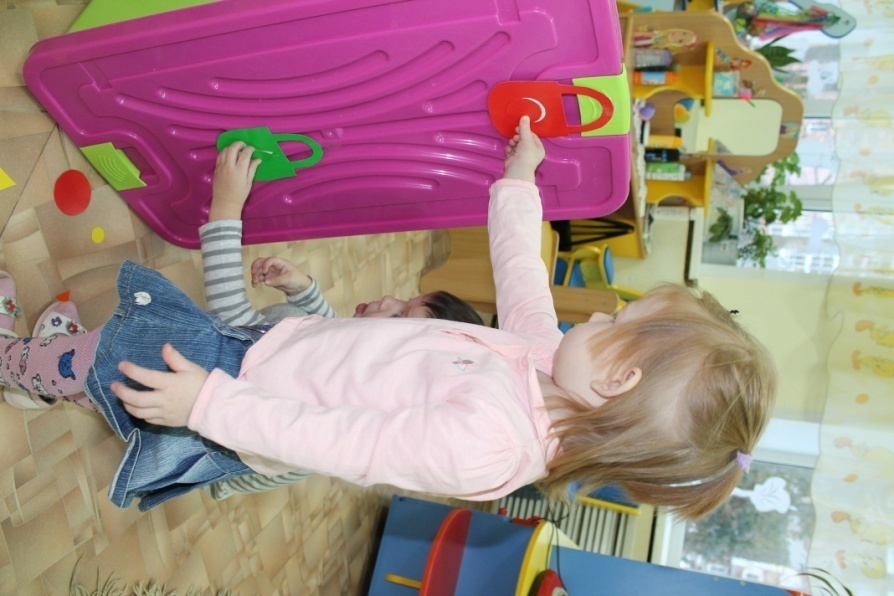 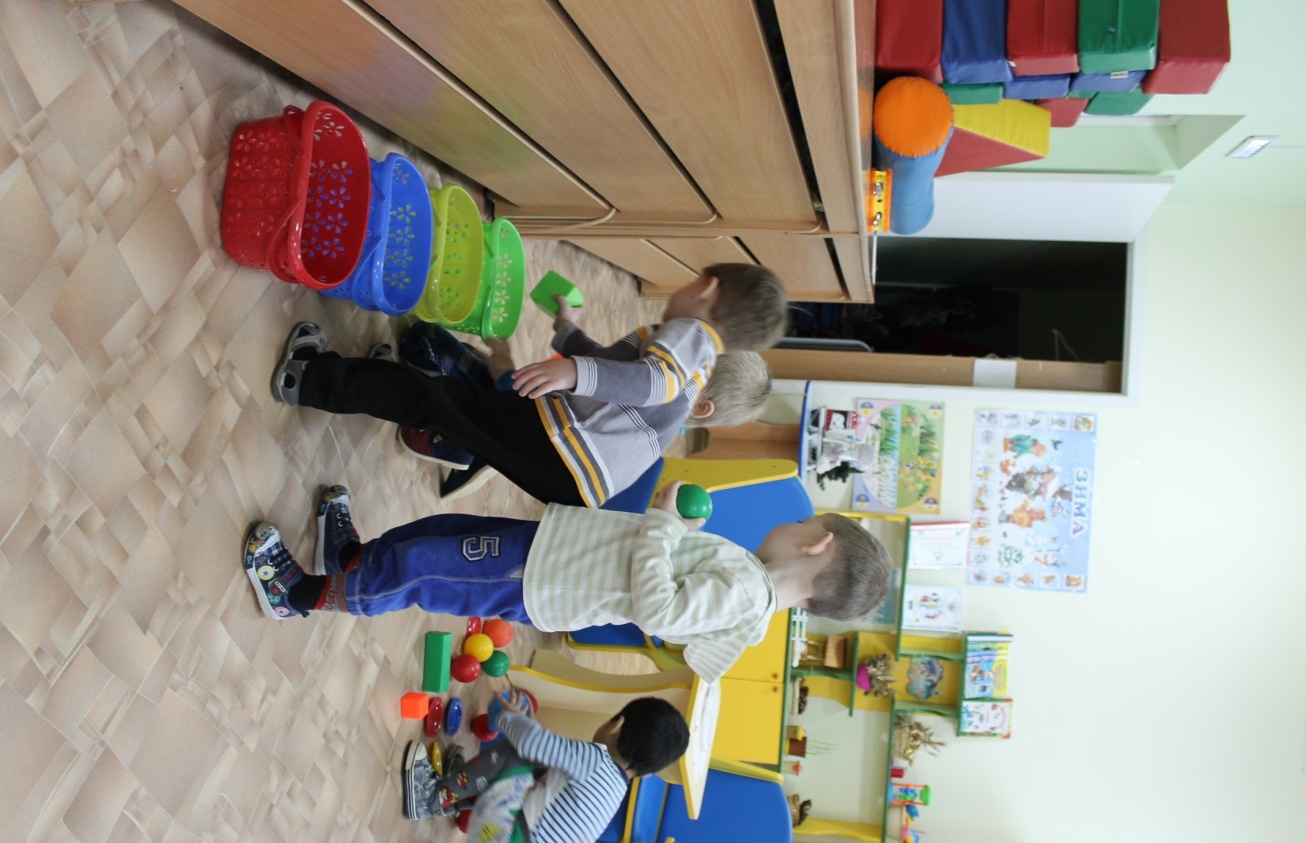 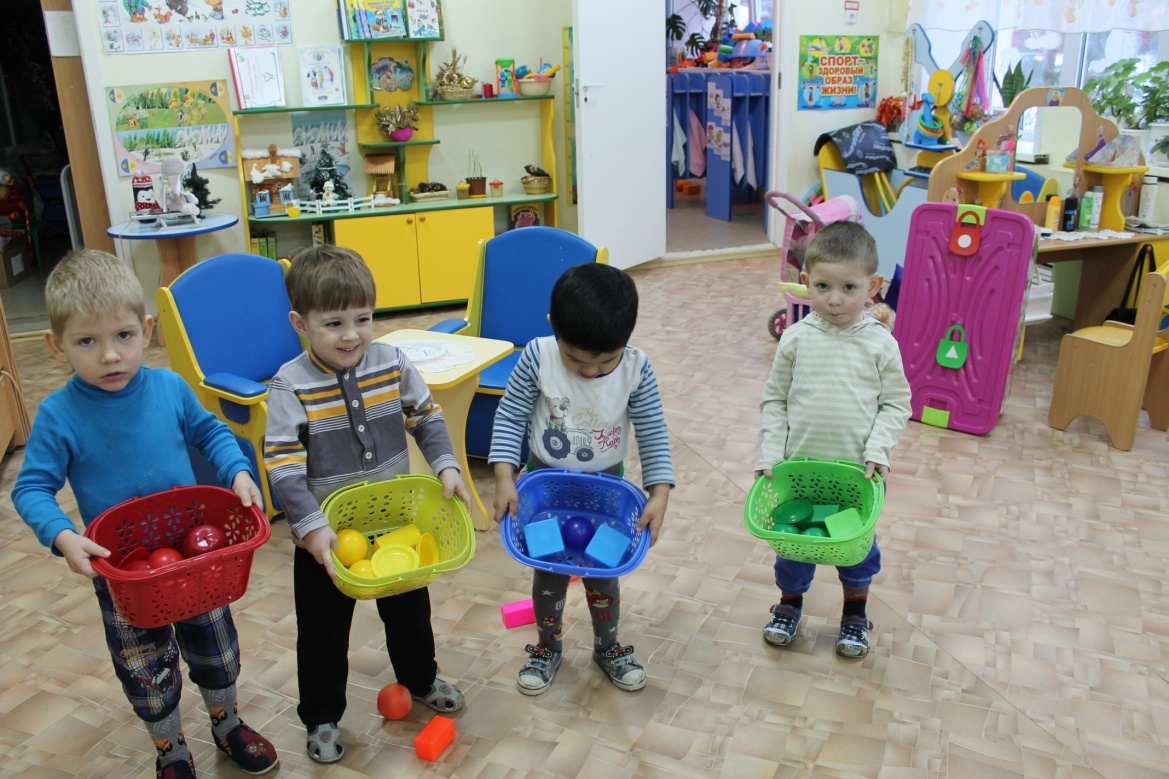 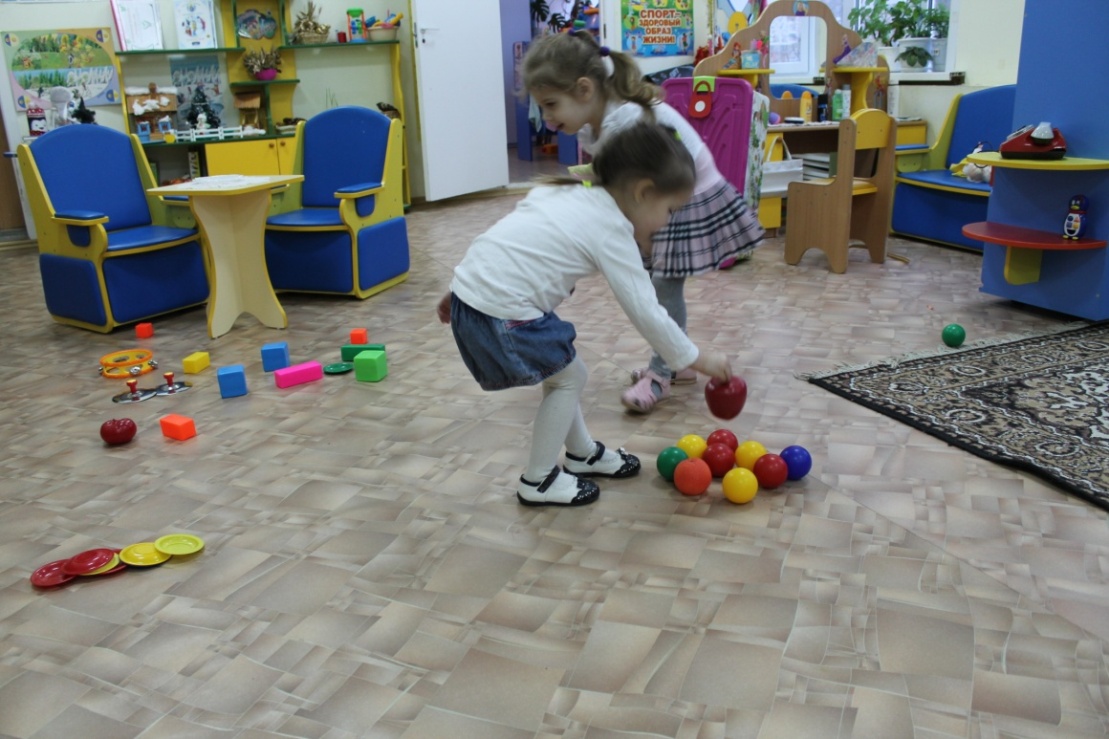 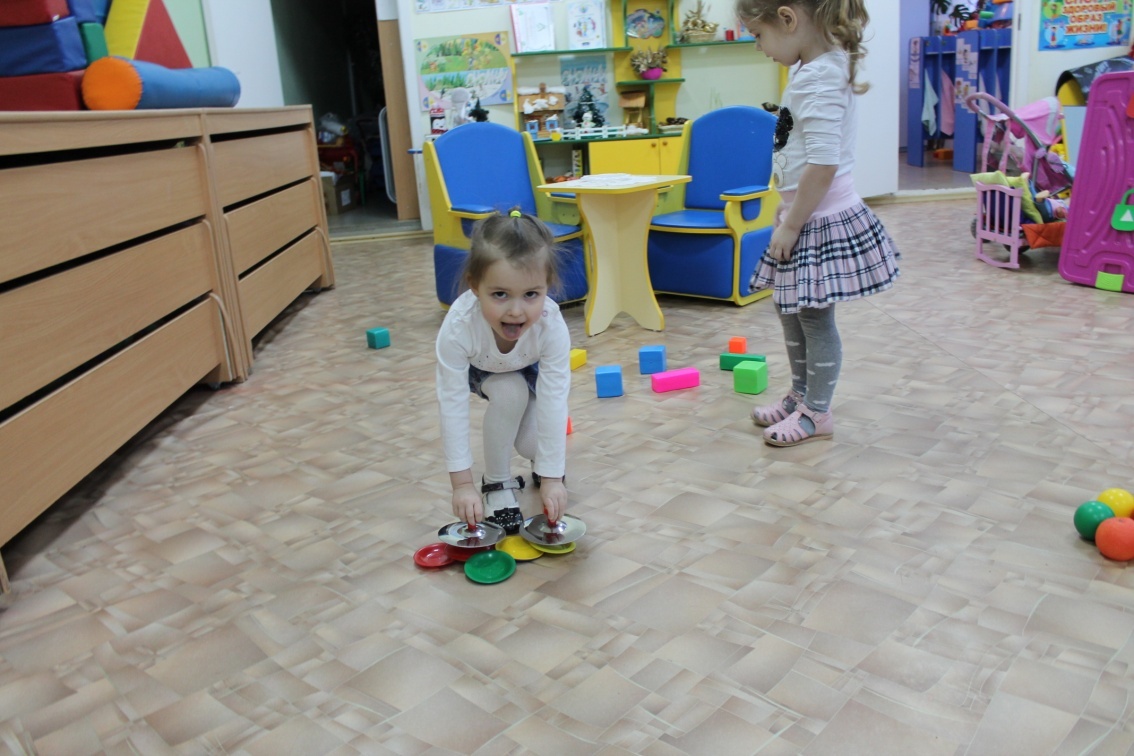 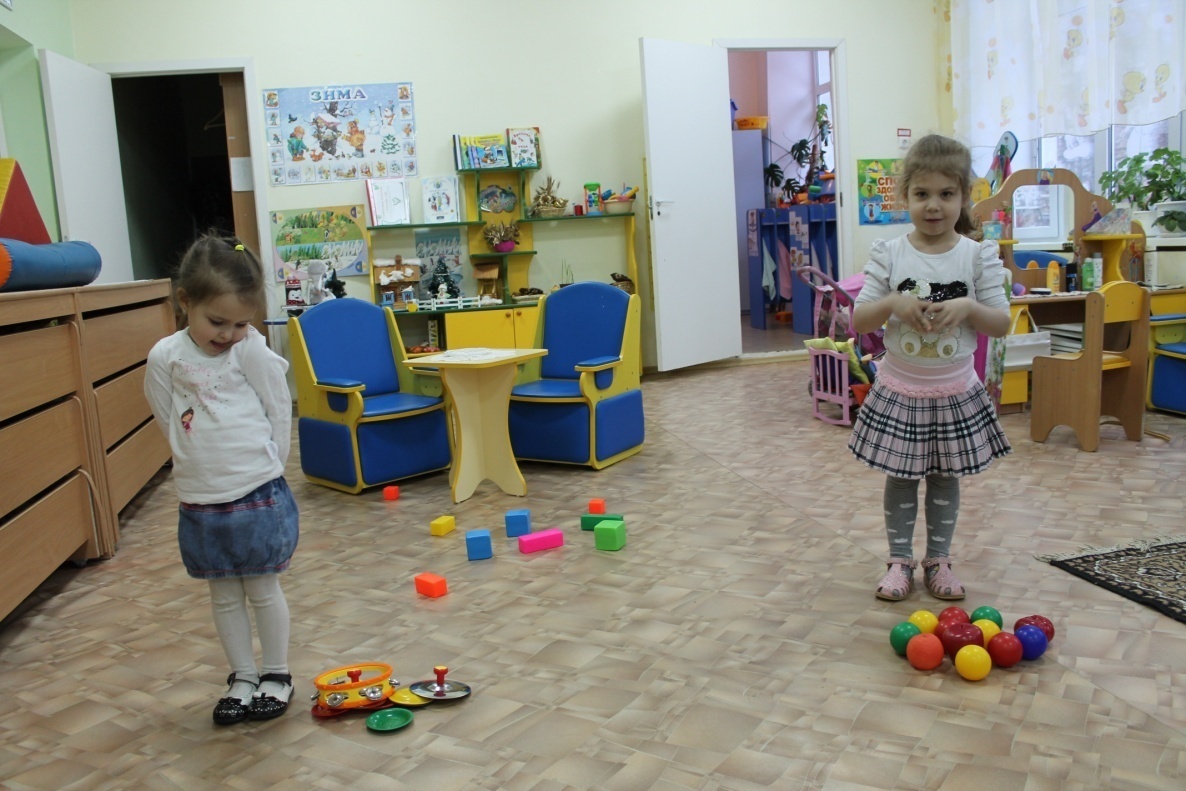 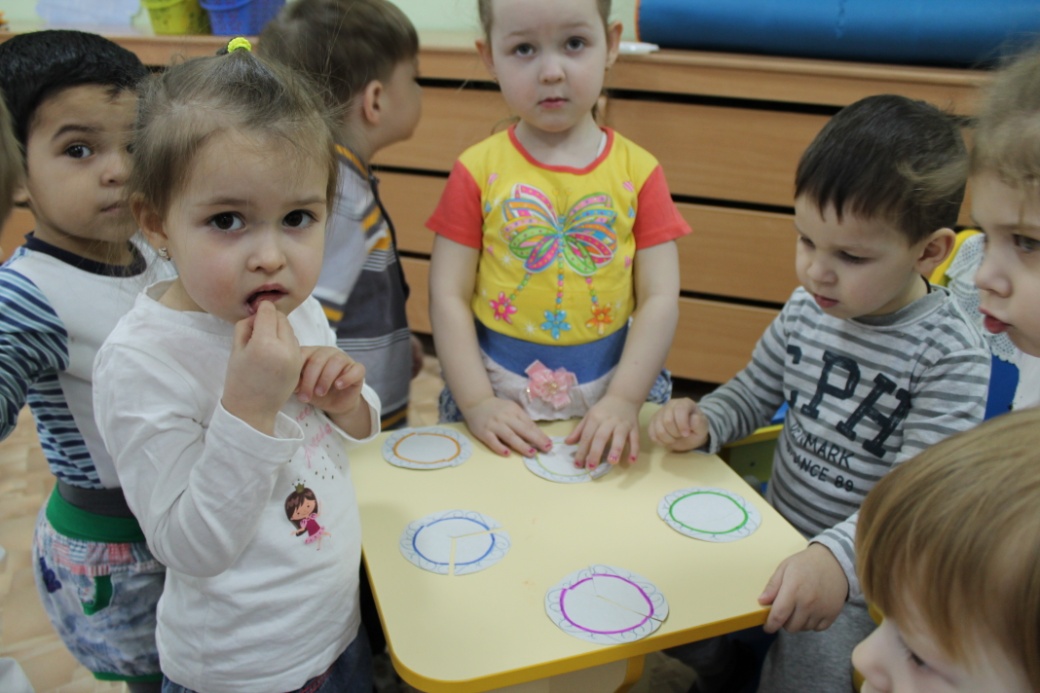 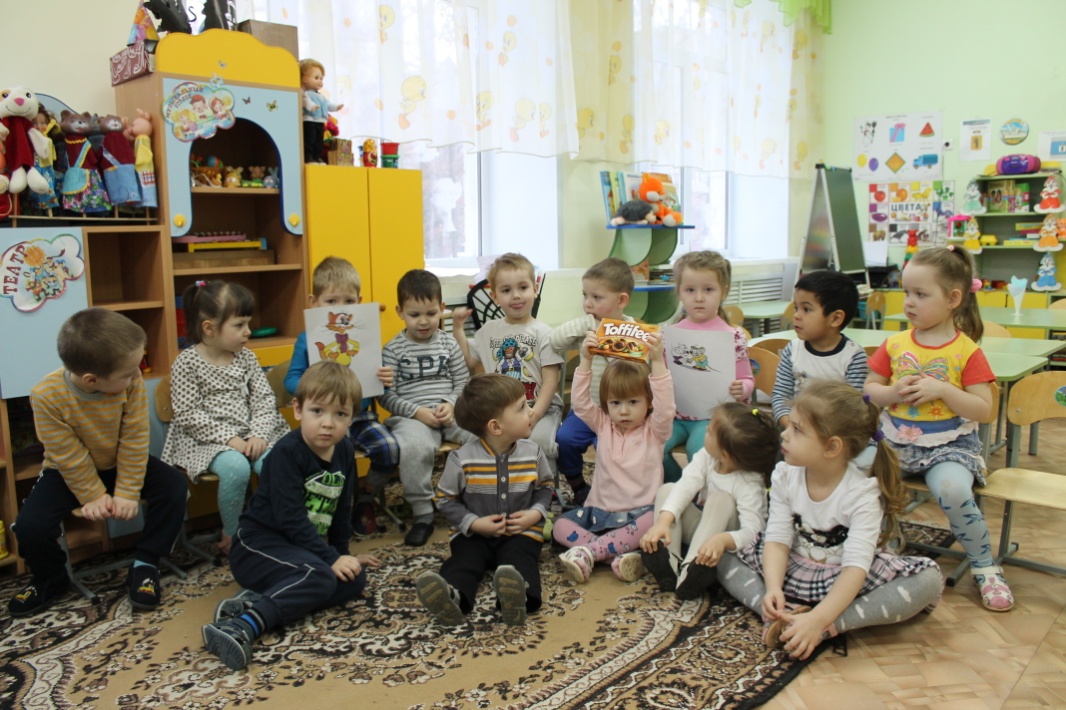 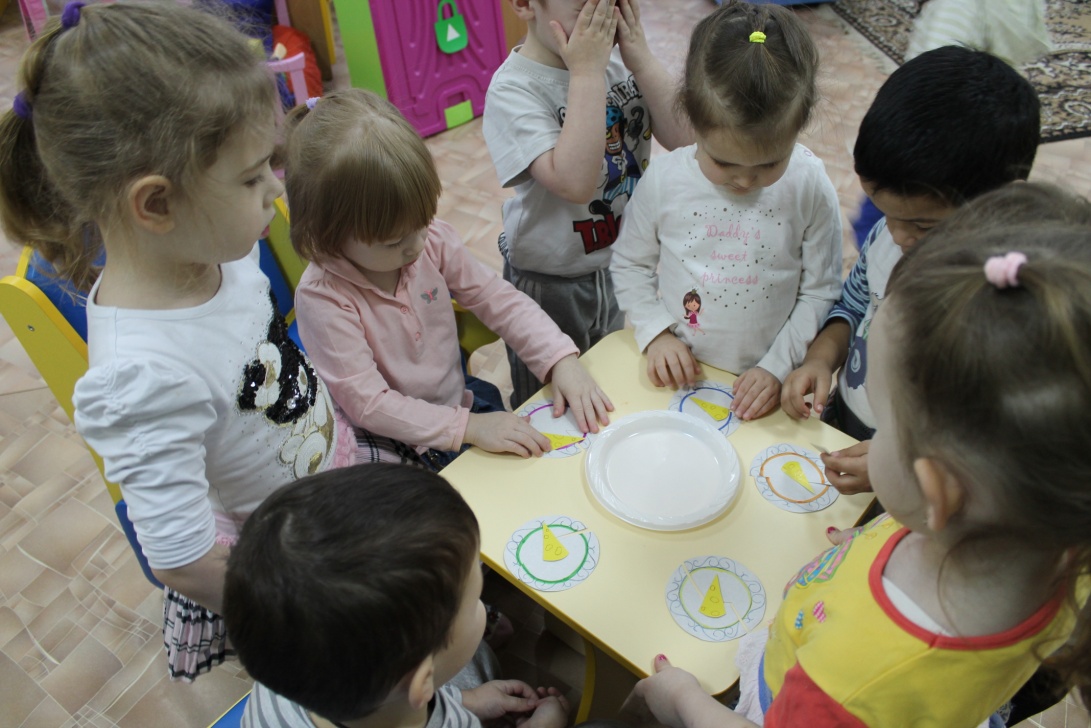 Работа с родителями.
    Консультация:  «Математика – это интересно»                                                                                   Беседа с родителями: «Как важна развивающая среда в жизни ребенка»                                                                                          Пополнить атрибутами «Магазин»
    Изготовление дидактические игры с родителями
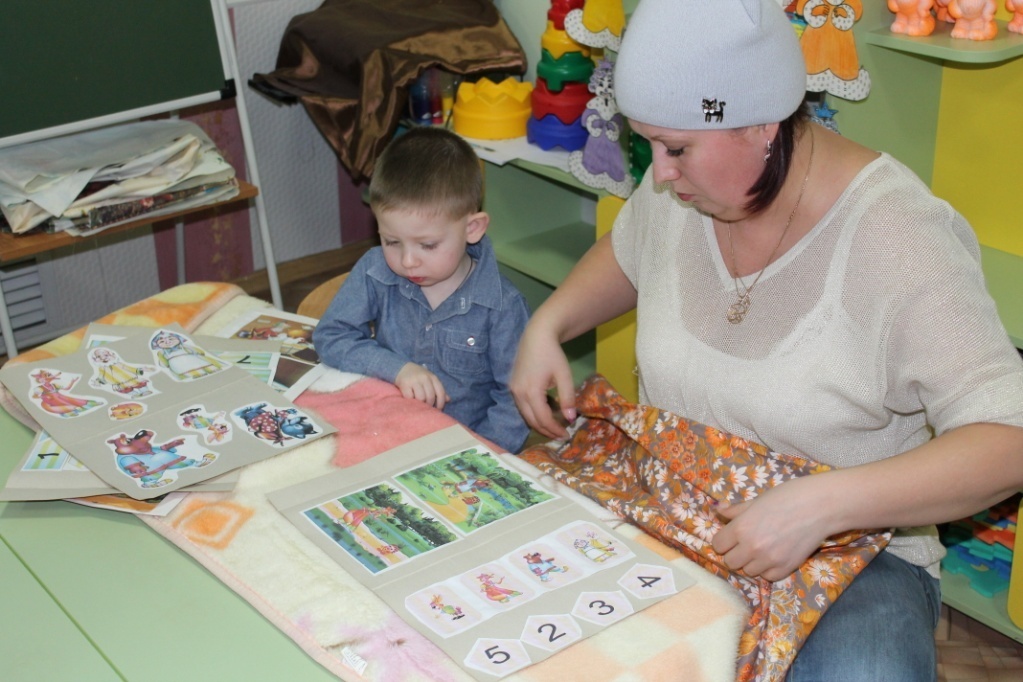 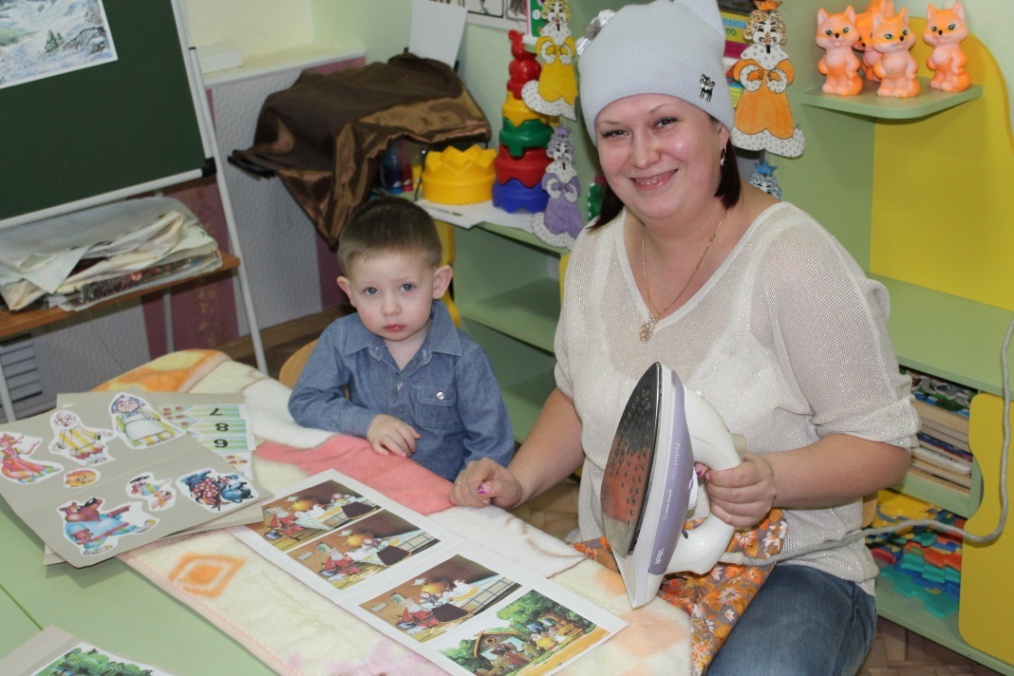 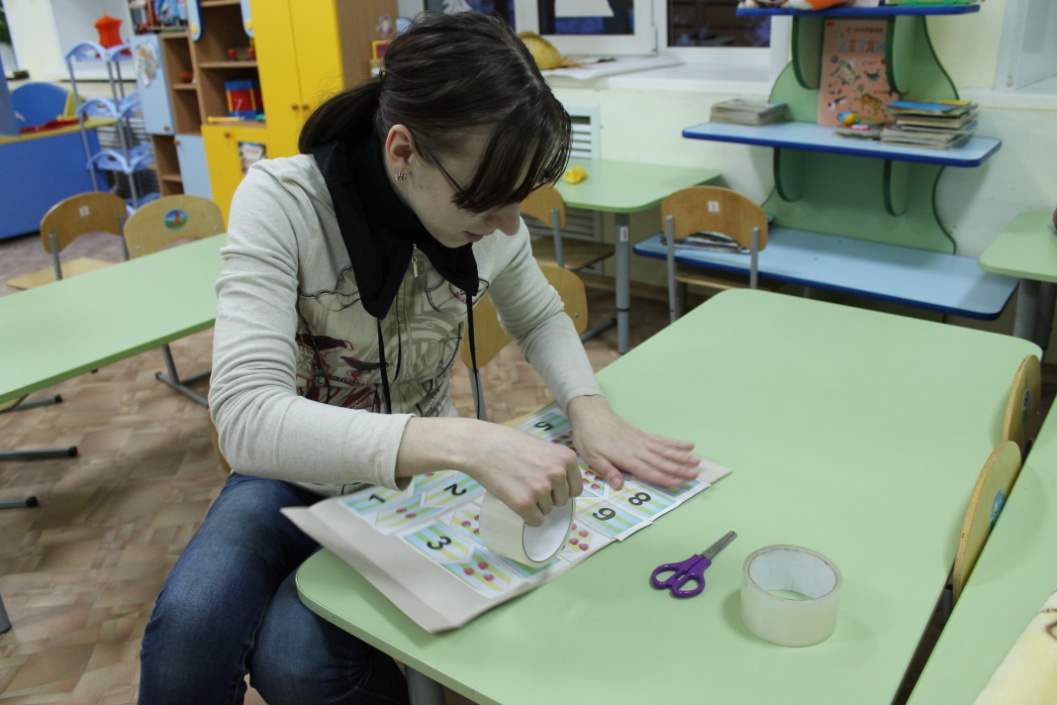 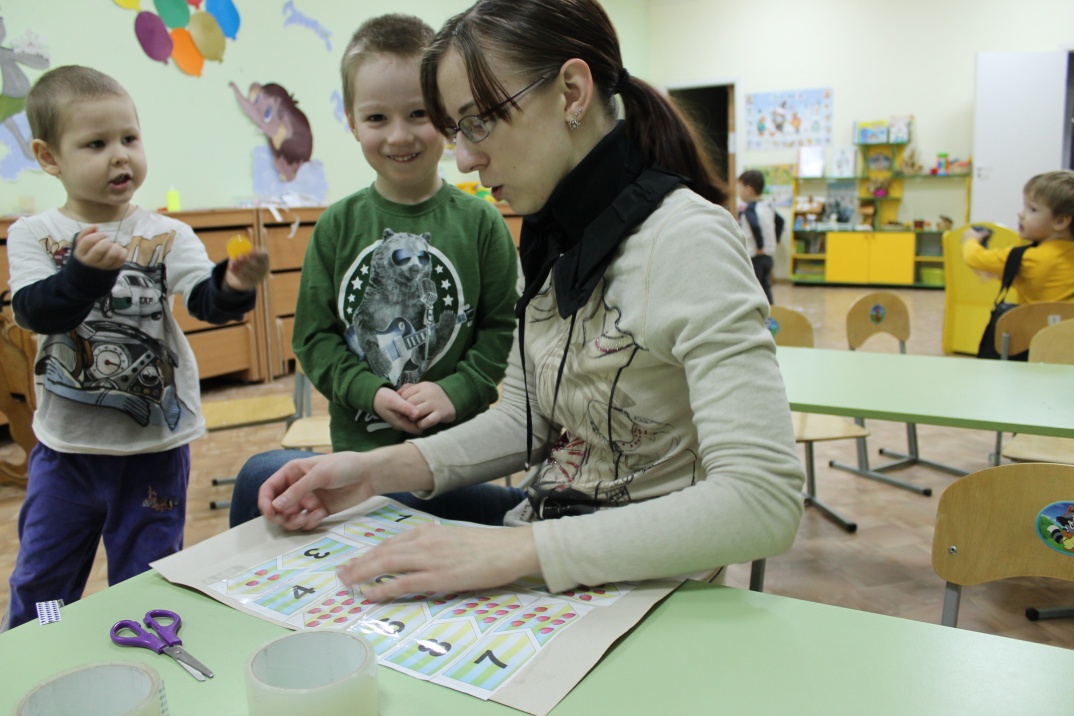 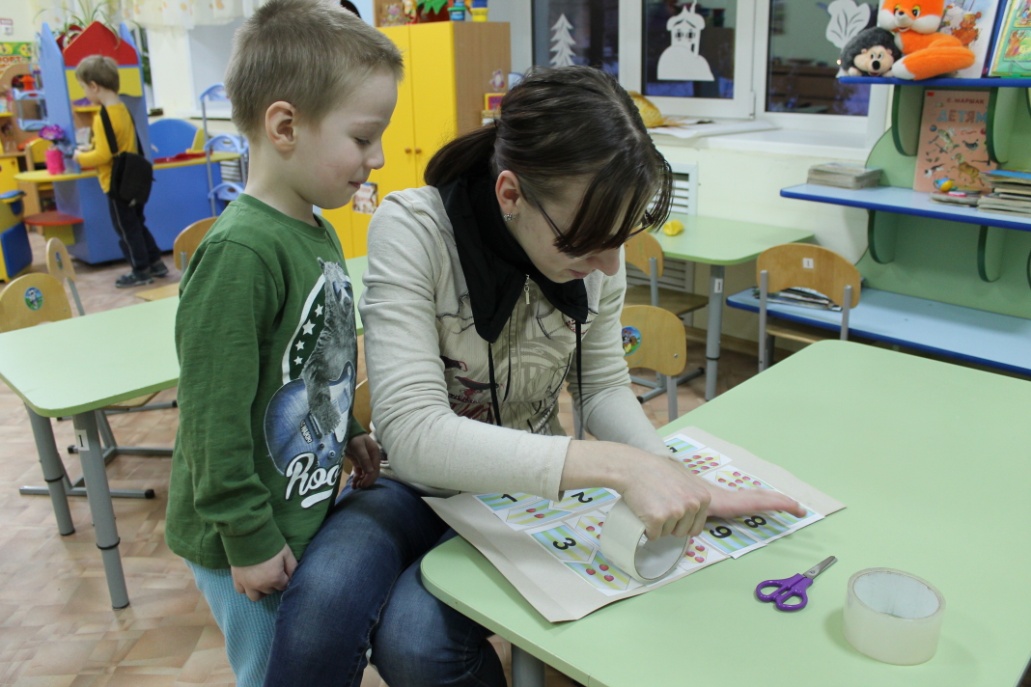 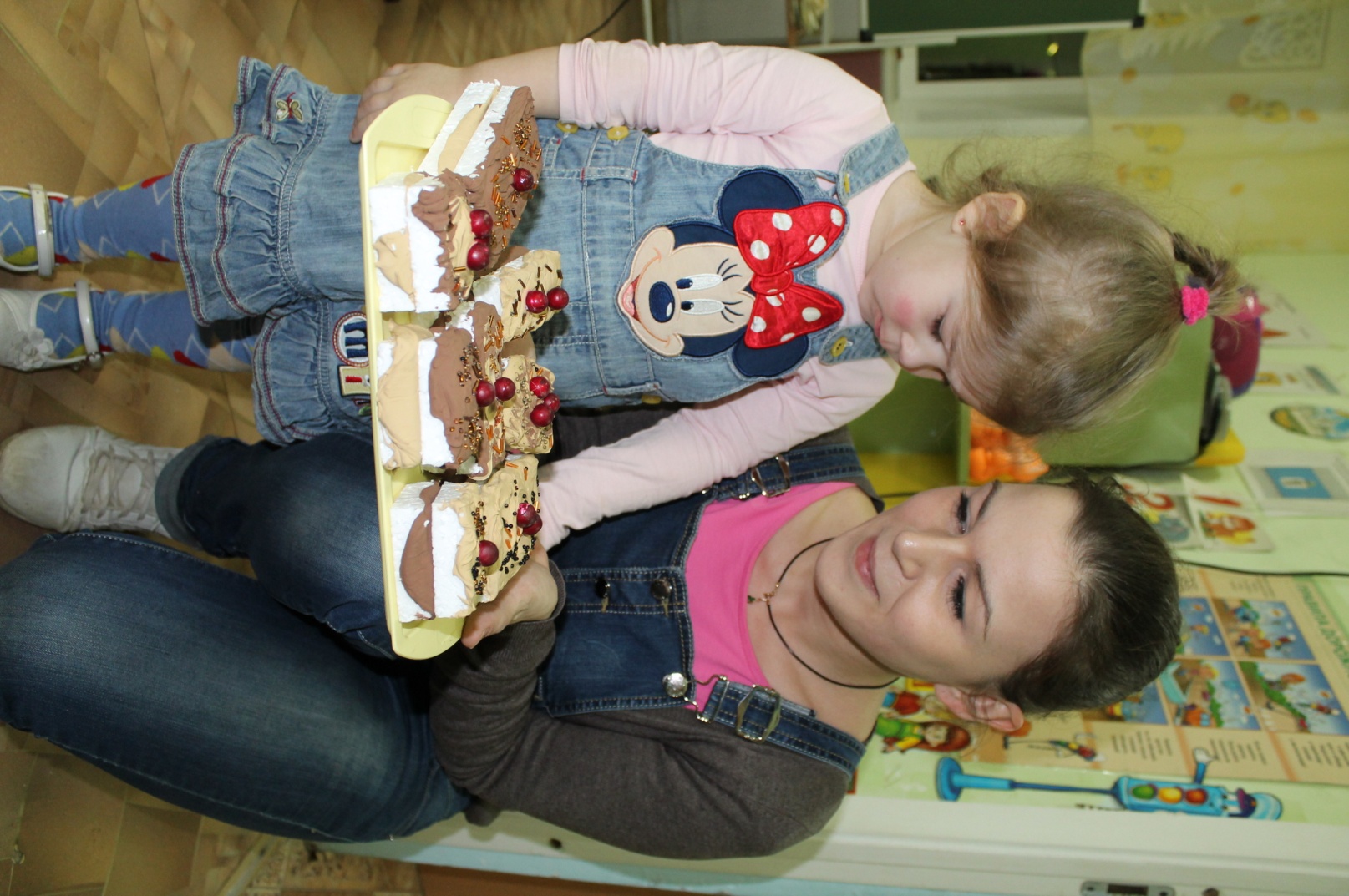 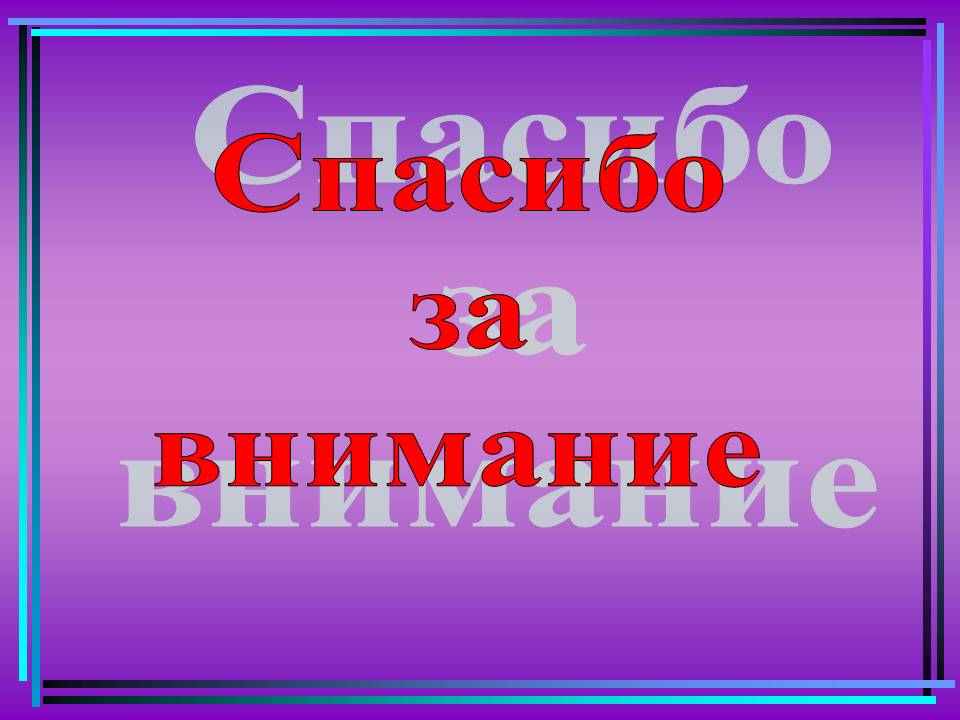